Интерактивная игра «Здоровье» для детей 5-6 лет
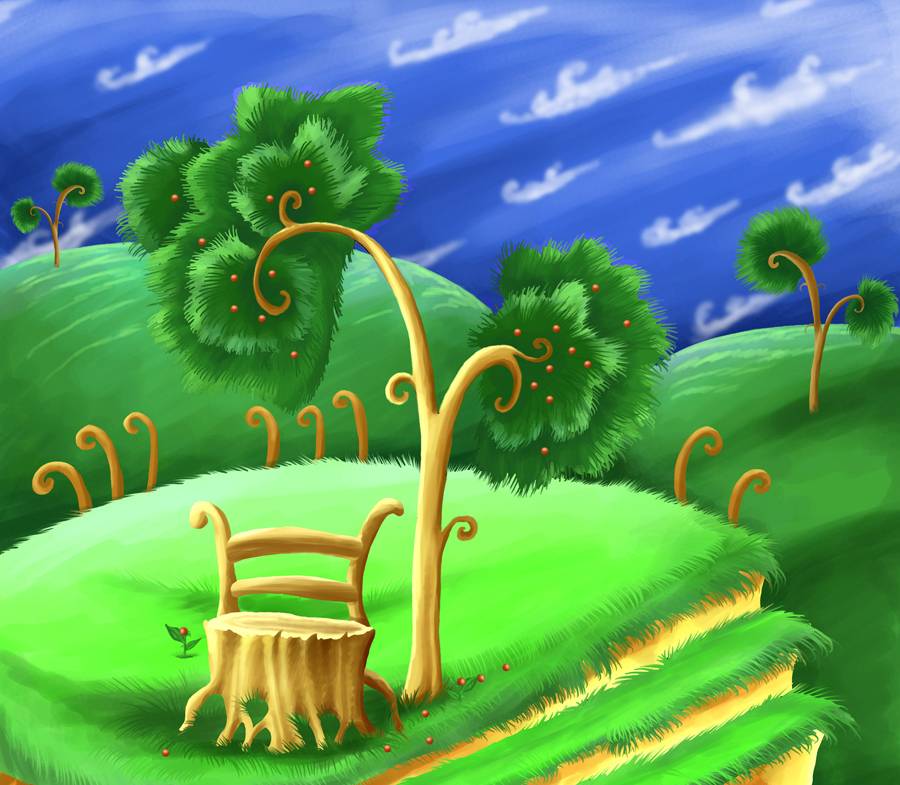 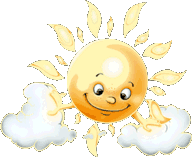 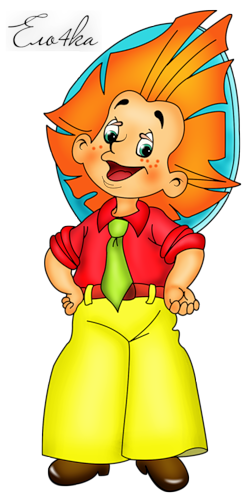 ЦЕЛЬ И ЗАДАЧИ ИГРЫ:
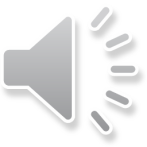 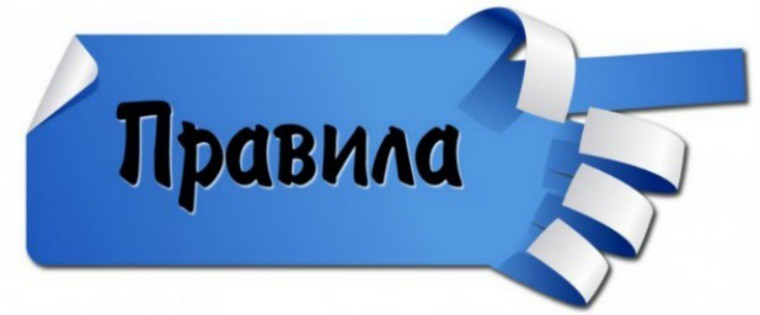 НАЧАТЬ ИГРУ:
Цели игры:
Познакомить детей с правилами личной гигиены;
Учить  правильно и  бережно относиться к своему здоровью.
Задачи:
Продолжать знакомить детей со здоровым образом жизни через интерактивную игру;
Развивать логическое мышление, память, внимание;
Воспитывать бережное отношение к своему здоровью.
Правила игры:
Привет, дружок! Меня зовут Незнайка. Сегодня мы отправимся в небольшое путешествие, где нас будут ждать необычные задания. Ты готов?

Тогда нажми смелее на стрелку!
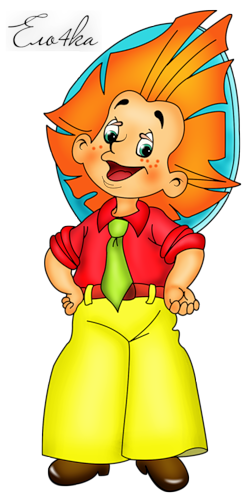 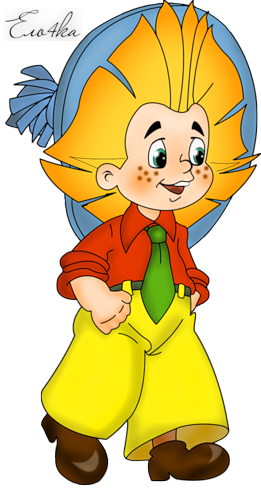 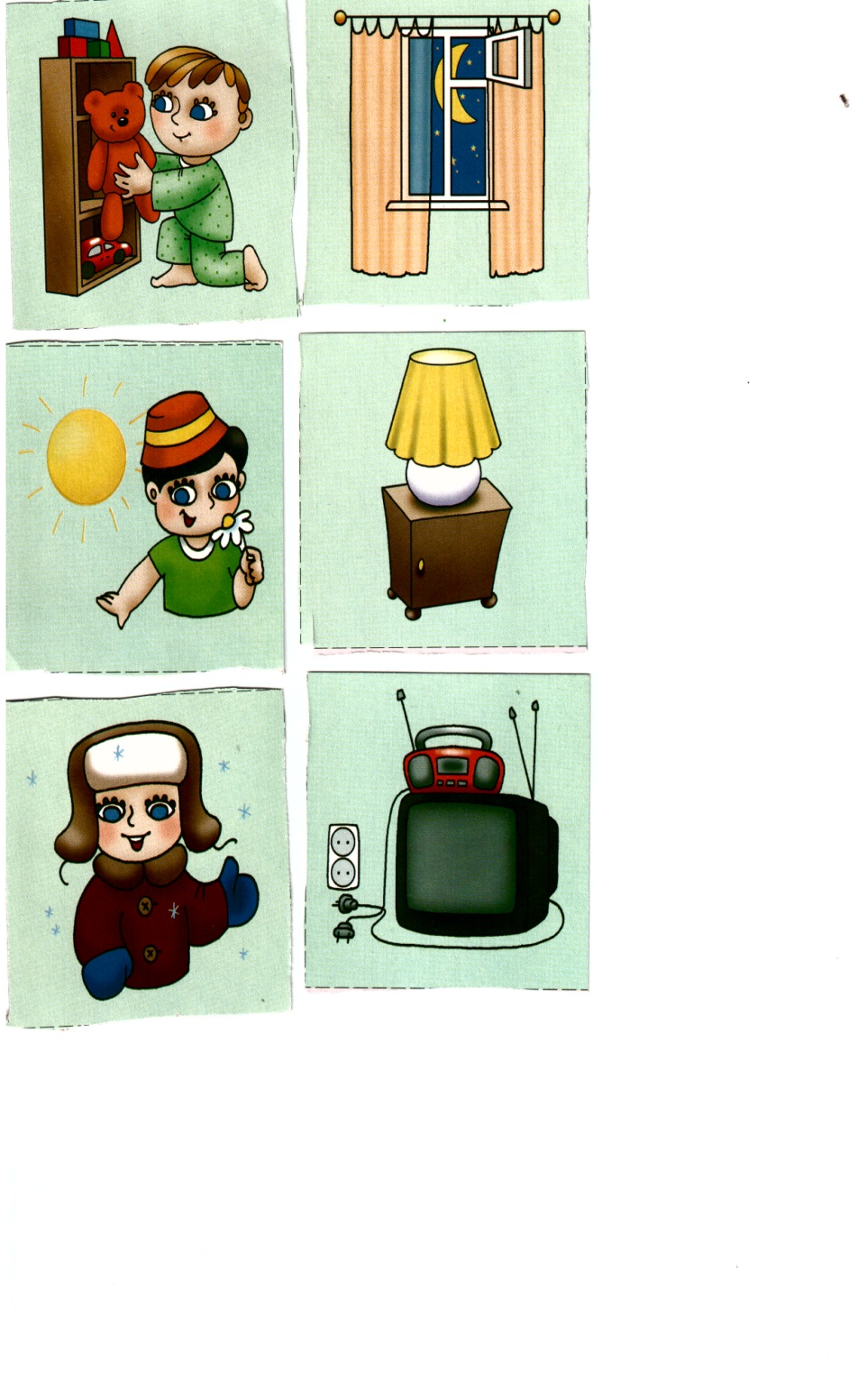 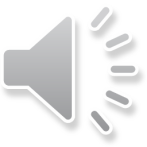 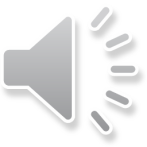 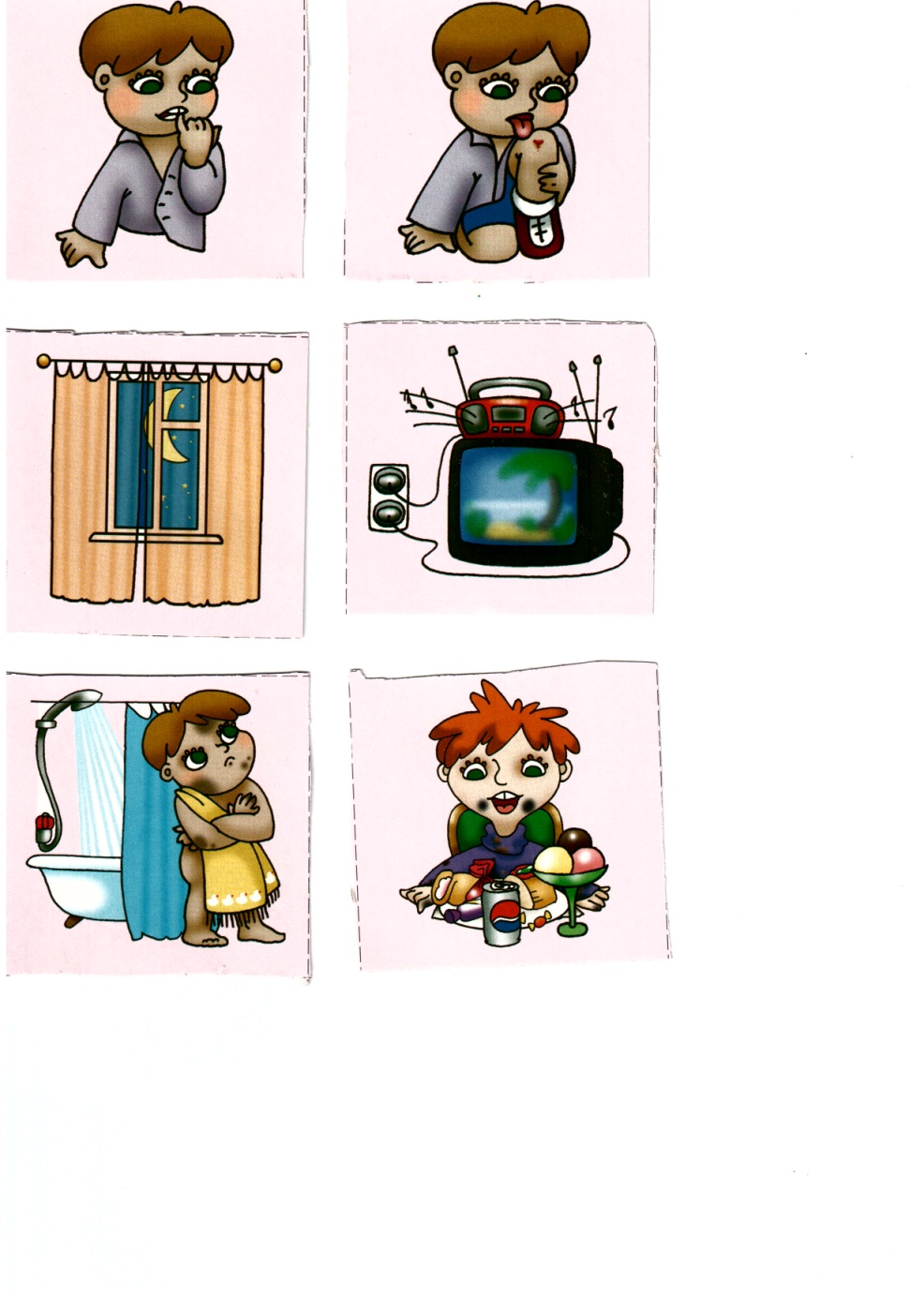 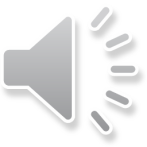 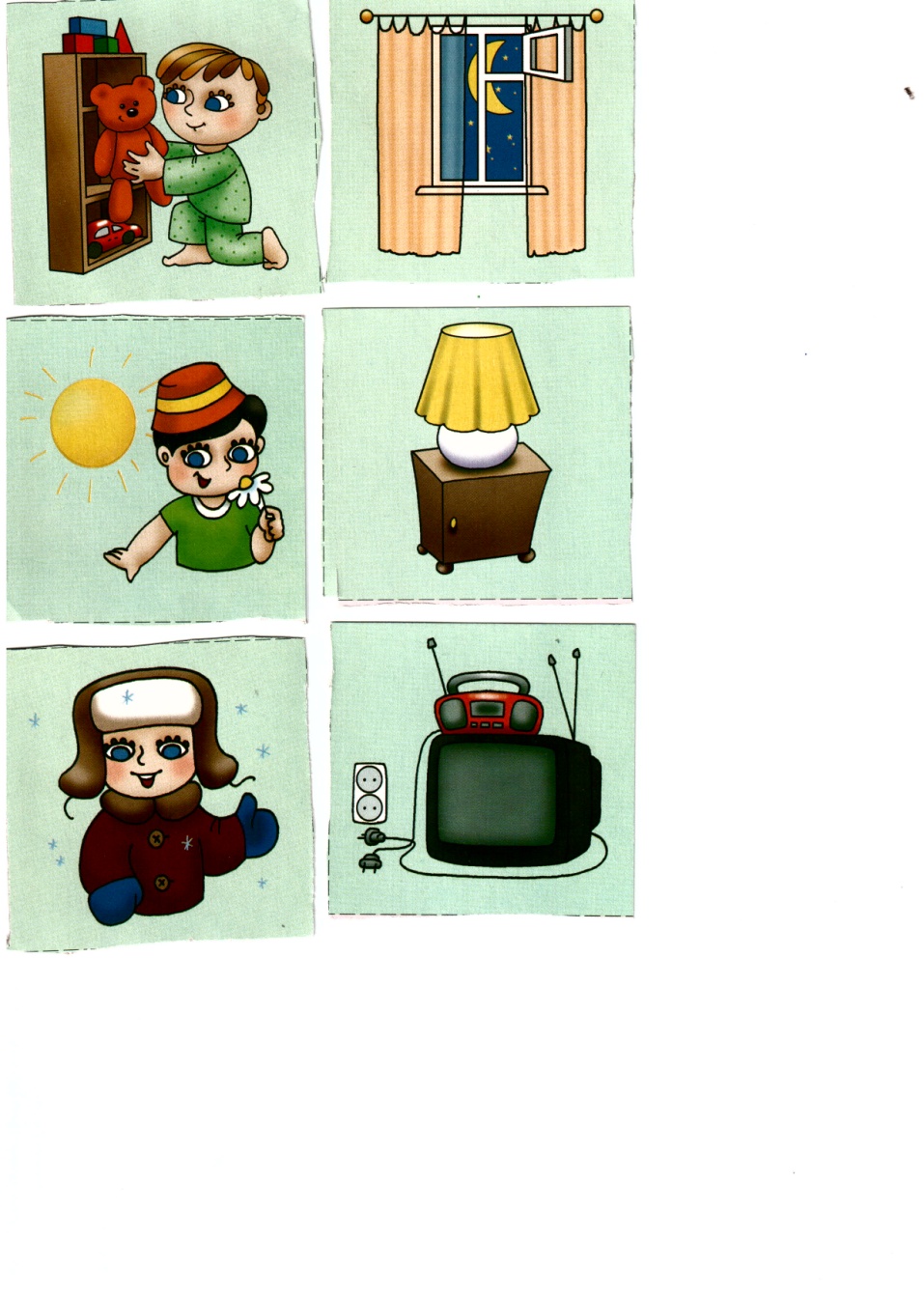 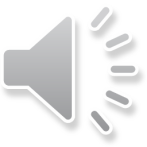 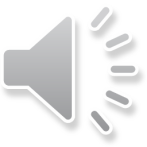 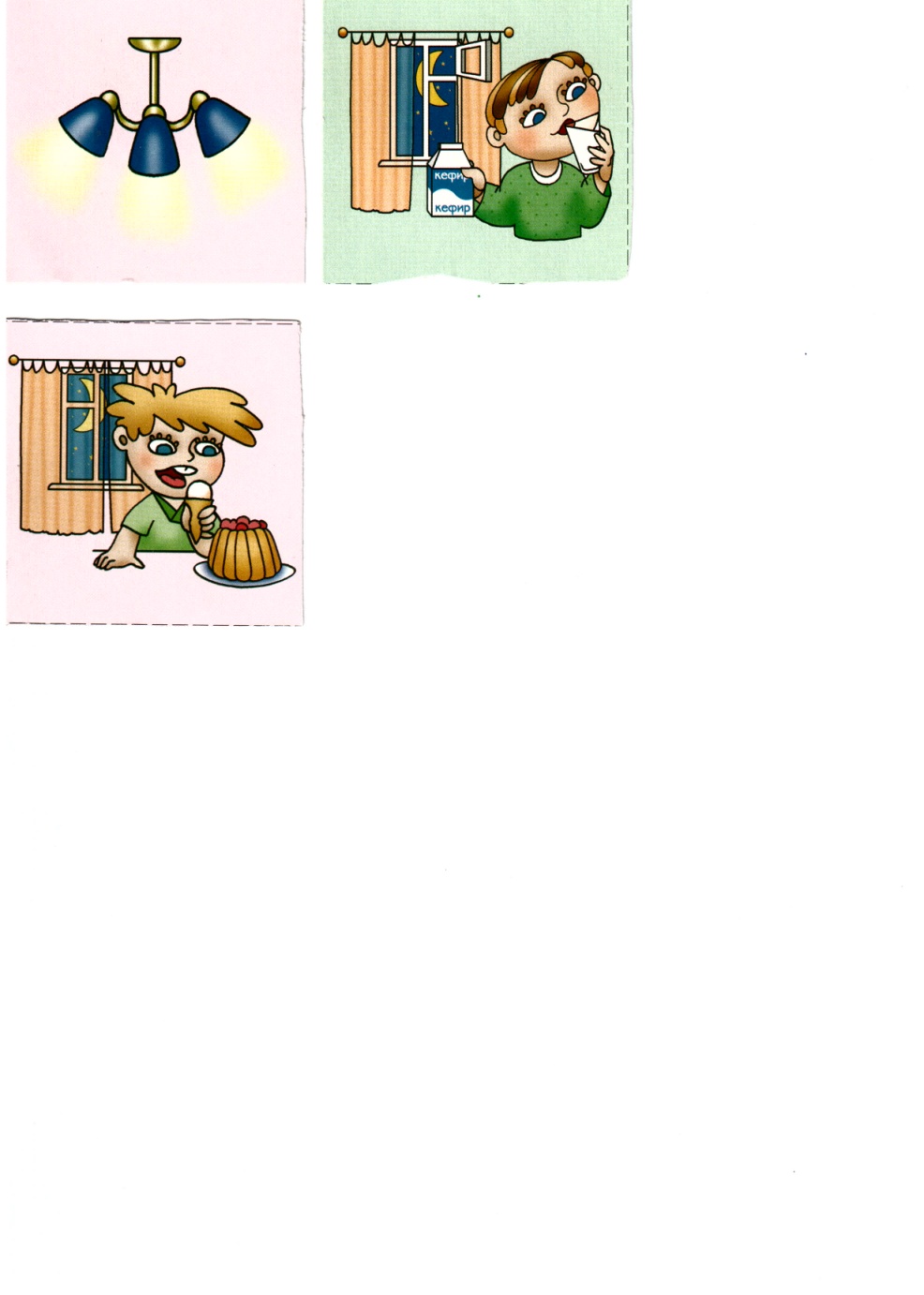 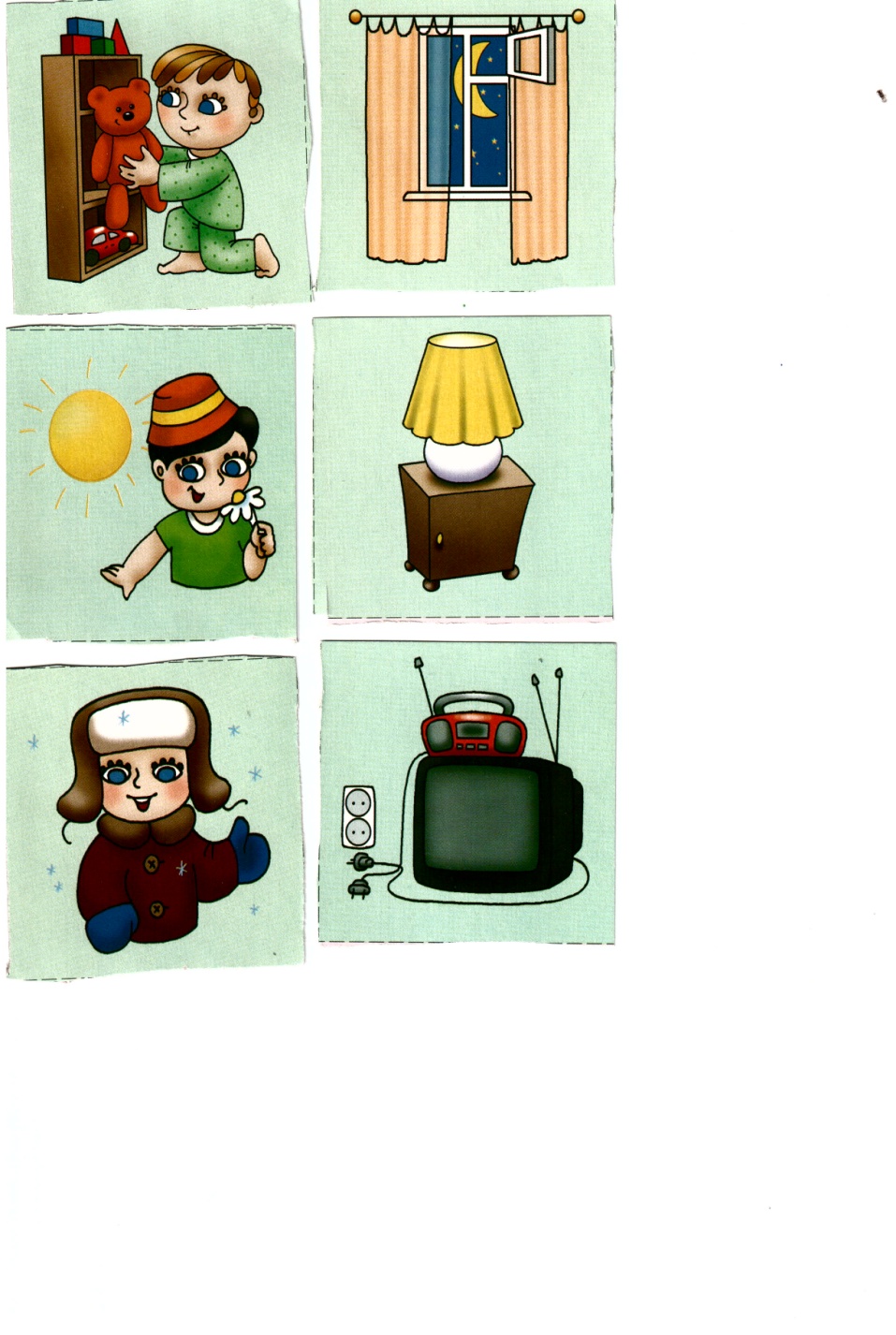 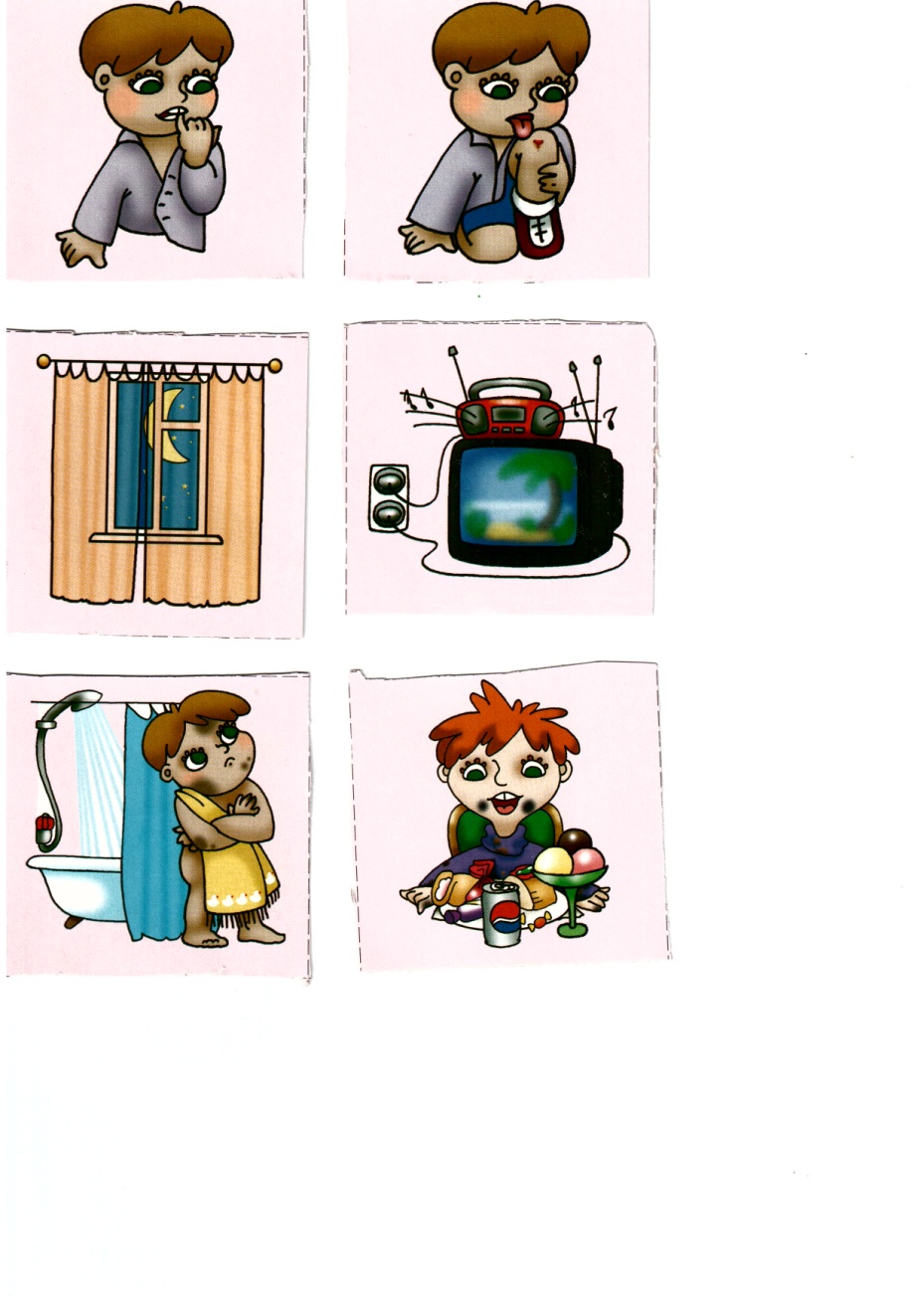 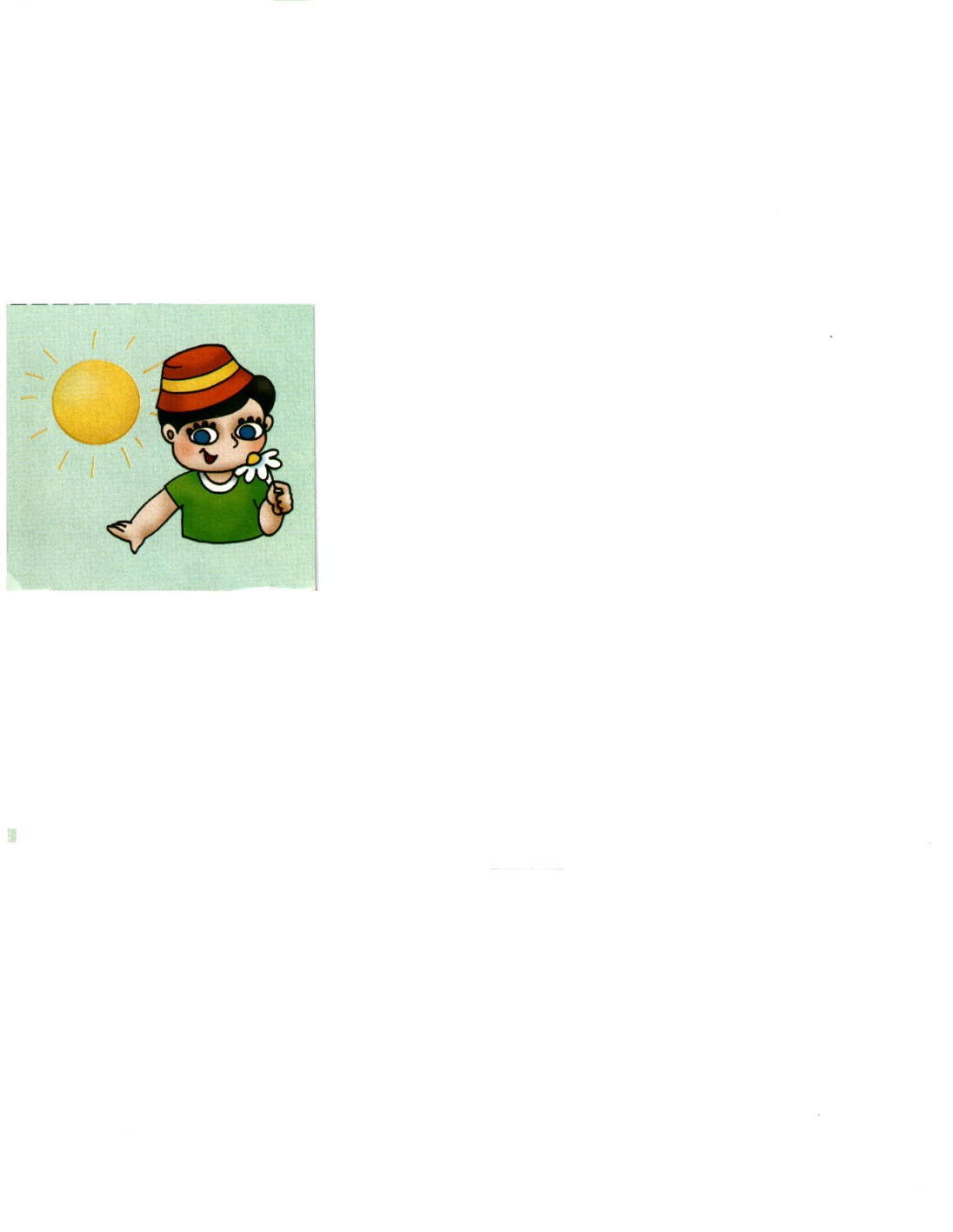 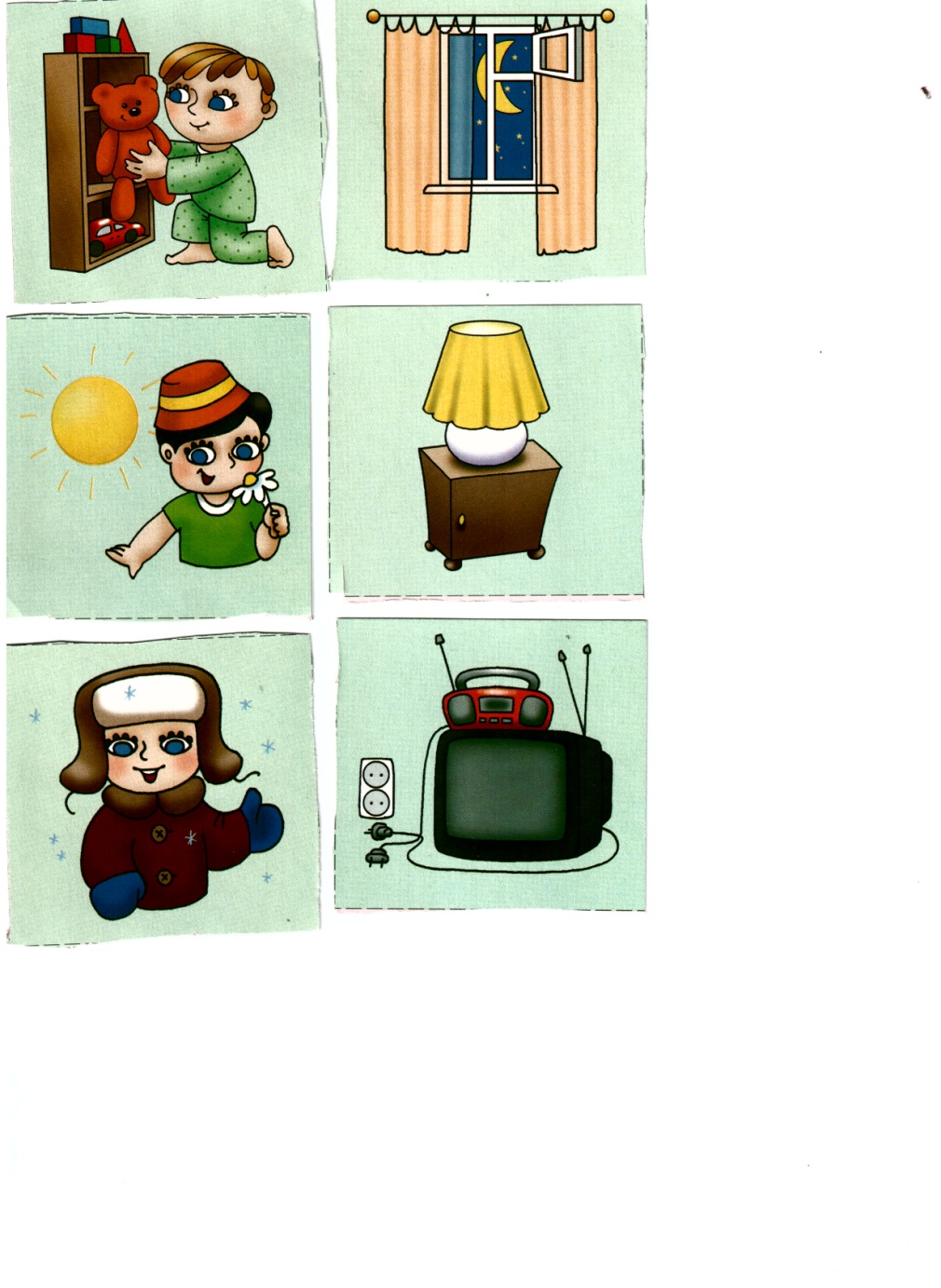 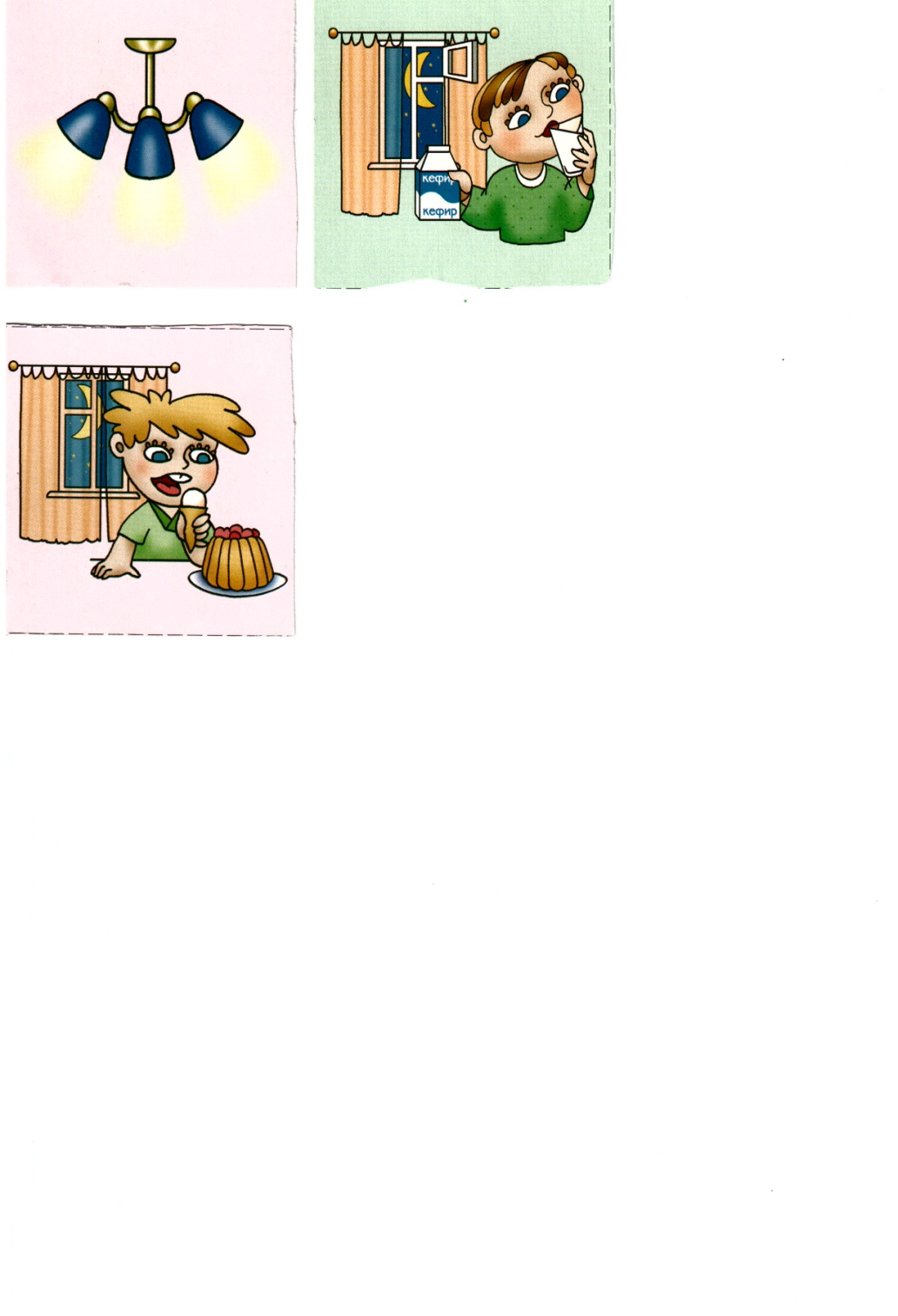 ПОМОГИ МНЕ СОБРАТЬ КАРТИНКУ:
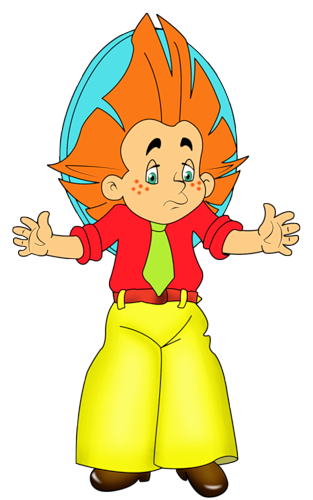 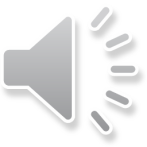 СОБЕРИ КАРТИНКУ:
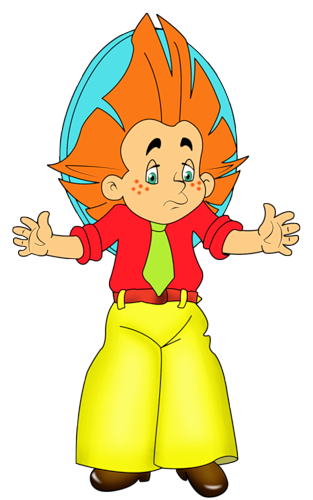 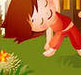 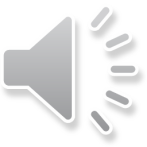 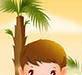 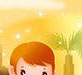 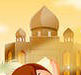 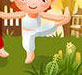 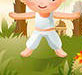 СОБЕРИ КАРТИНКУ:
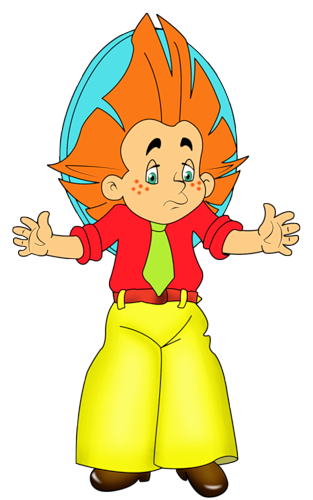 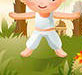 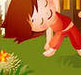 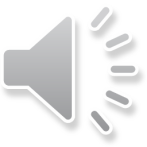 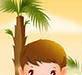 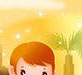 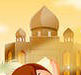 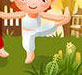 СОБЕРИ КАРТИНКУ:
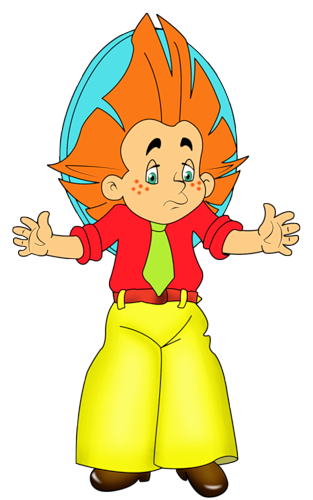 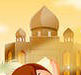 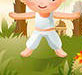 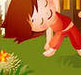 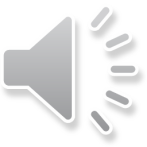 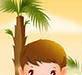 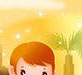 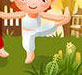 СОБЕРИ КАРТИНКУ:
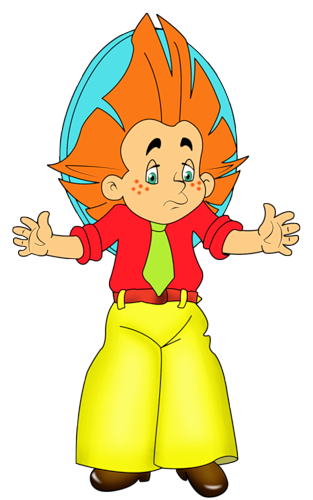 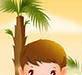 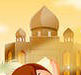 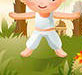 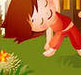 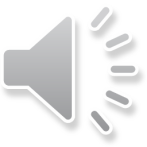 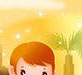 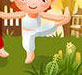 СОБЕРИ КАРТИНКУ:
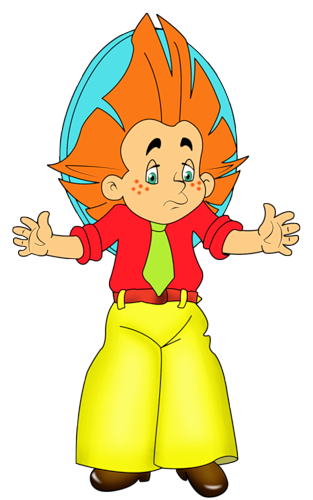 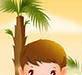 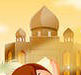 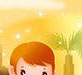 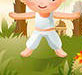 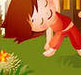 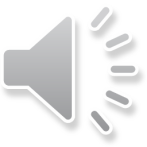 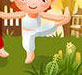 МОЛОДЕЦ!!!
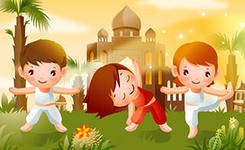 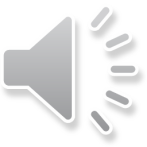 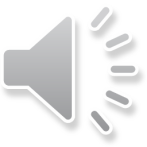 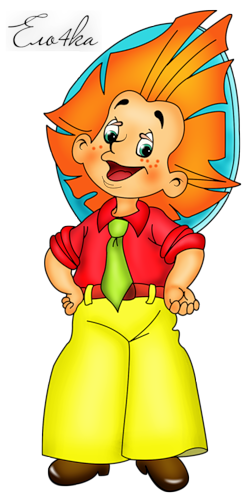 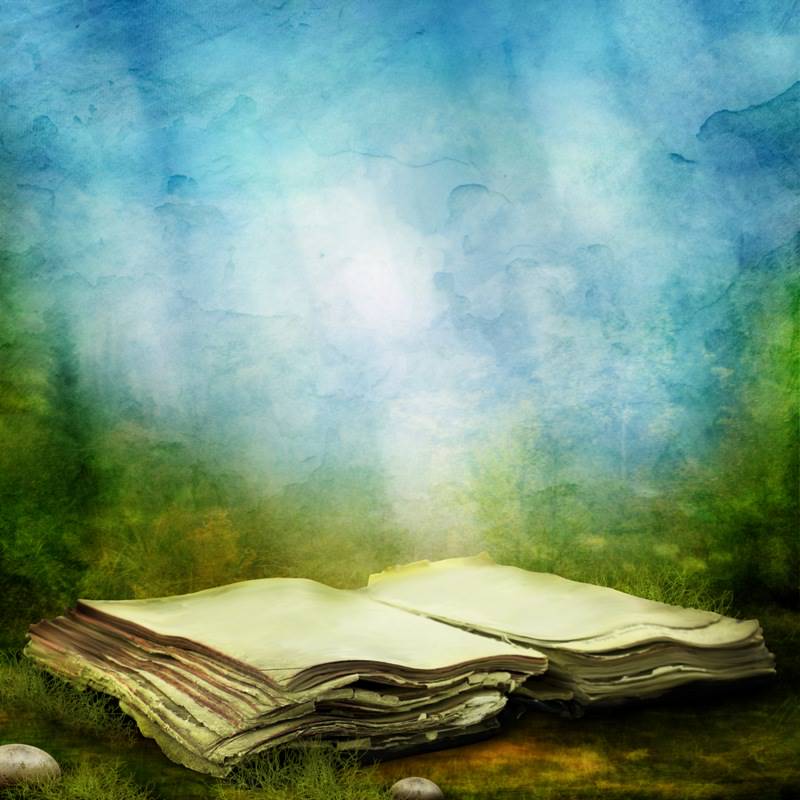 ЗАГАДКА ОТ НЕЗНАЙКИ:
В этой одежде я родился,
В этой одежде и в бане
помылся,
Эту одежду снять невозможно.
Эта одежда называется …….
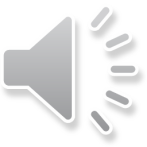 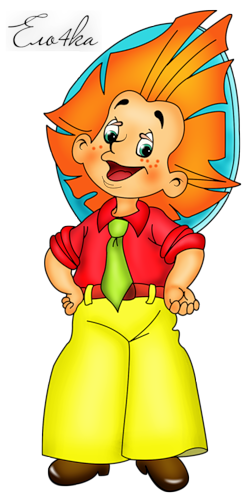 (кожа)
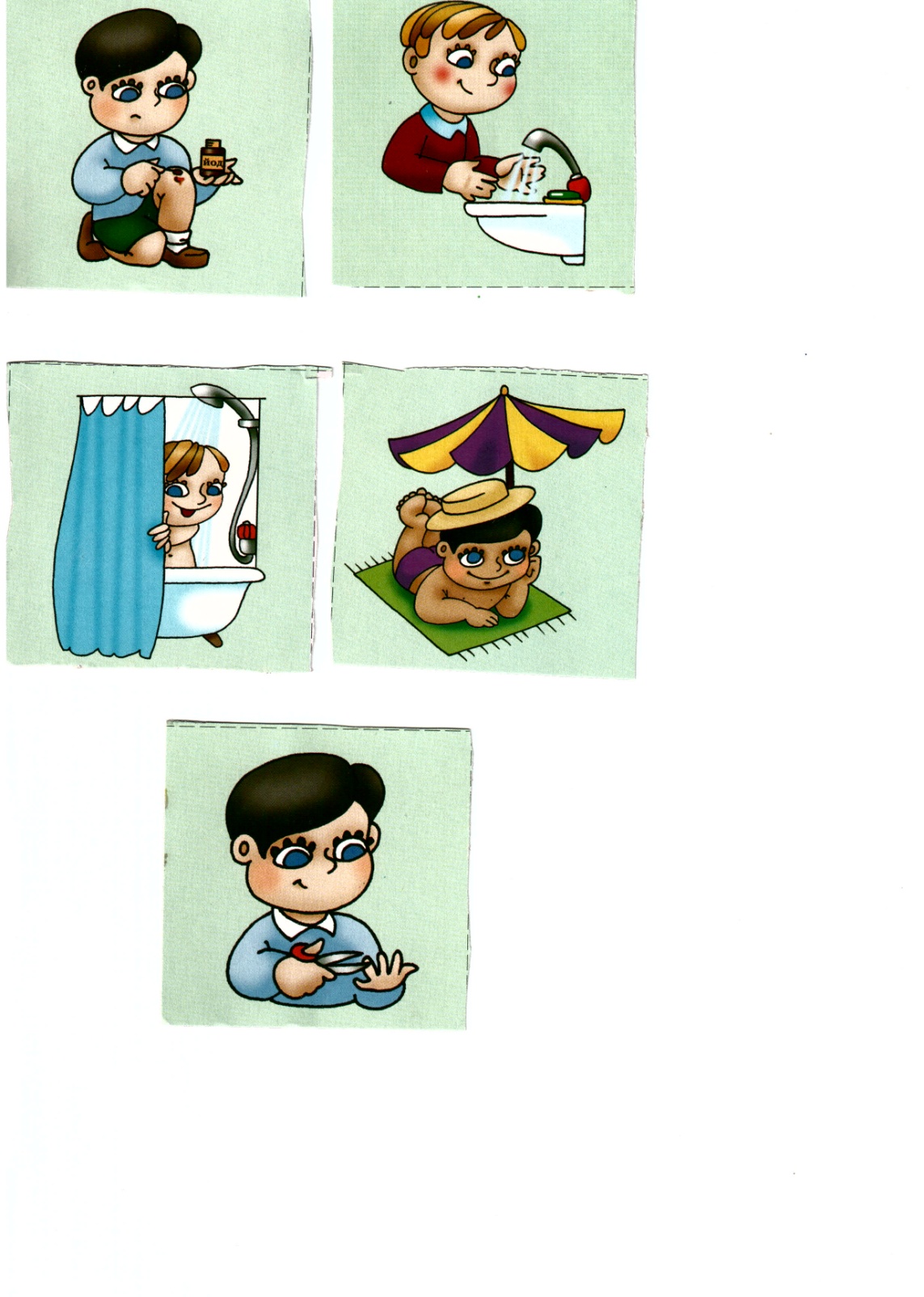 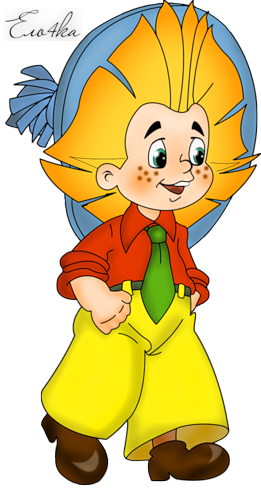 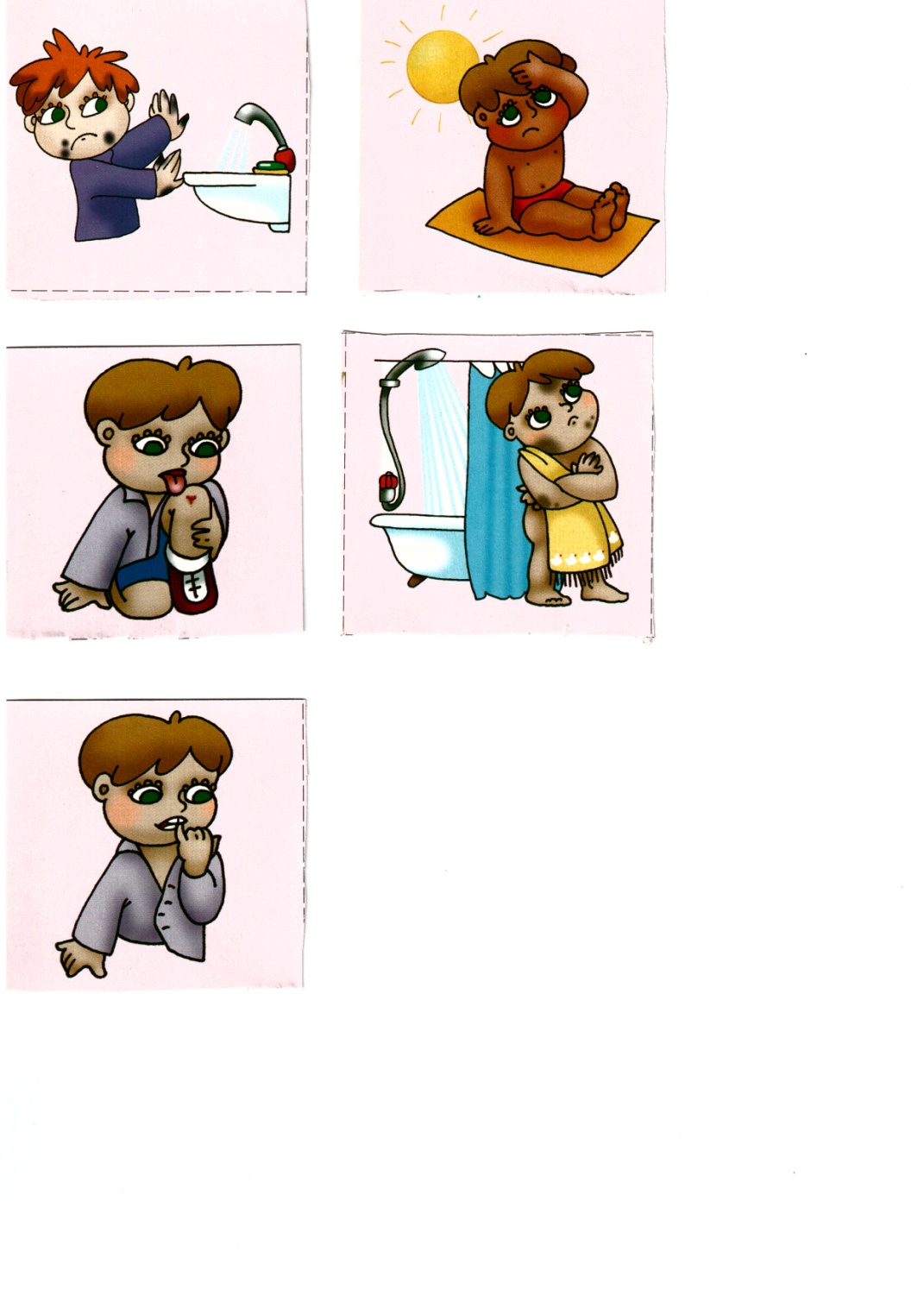 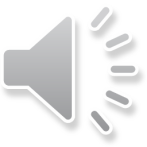 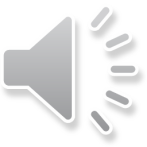 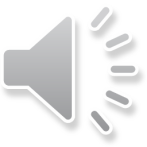 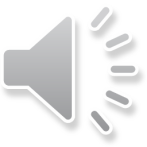 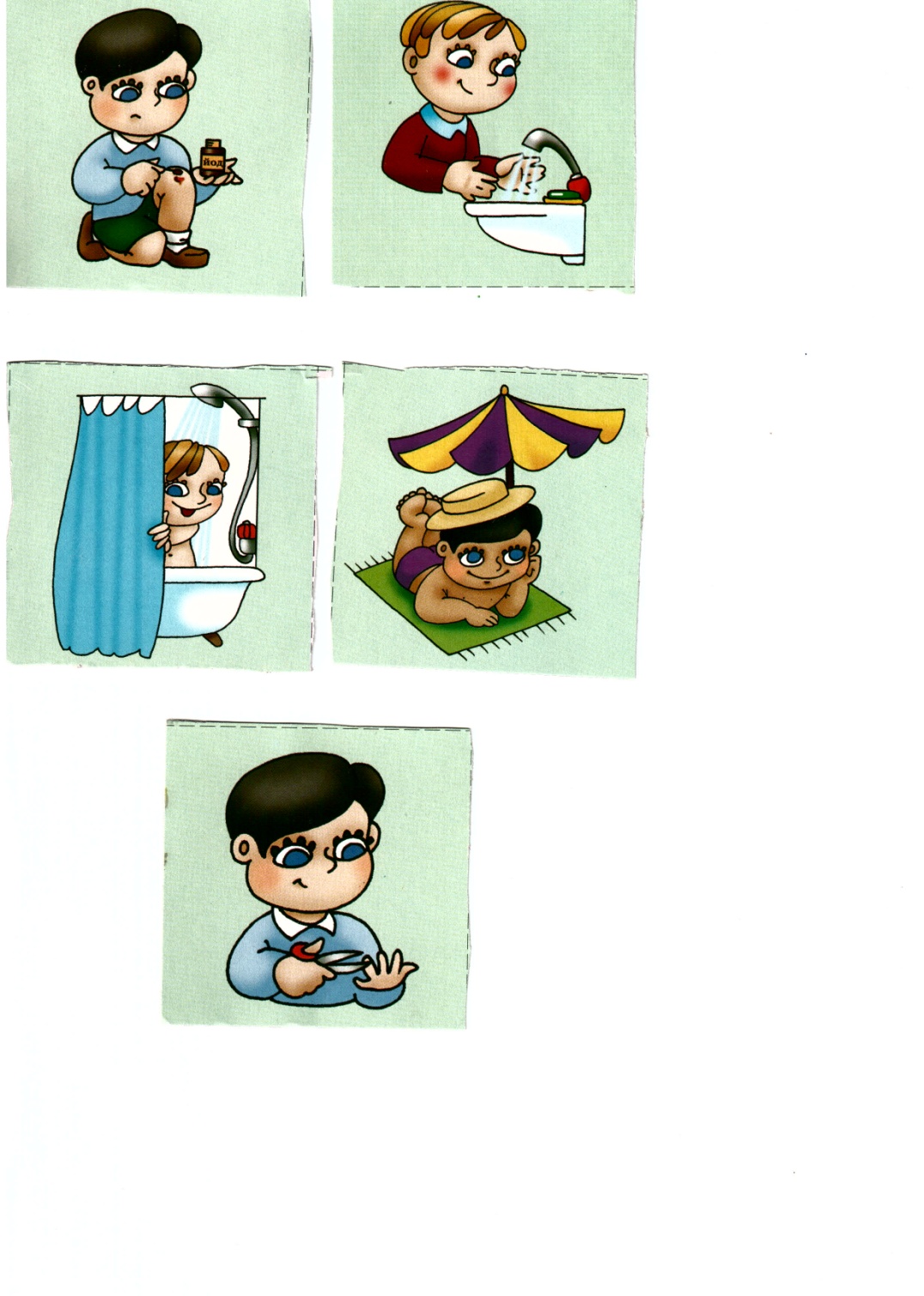 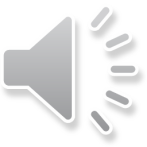 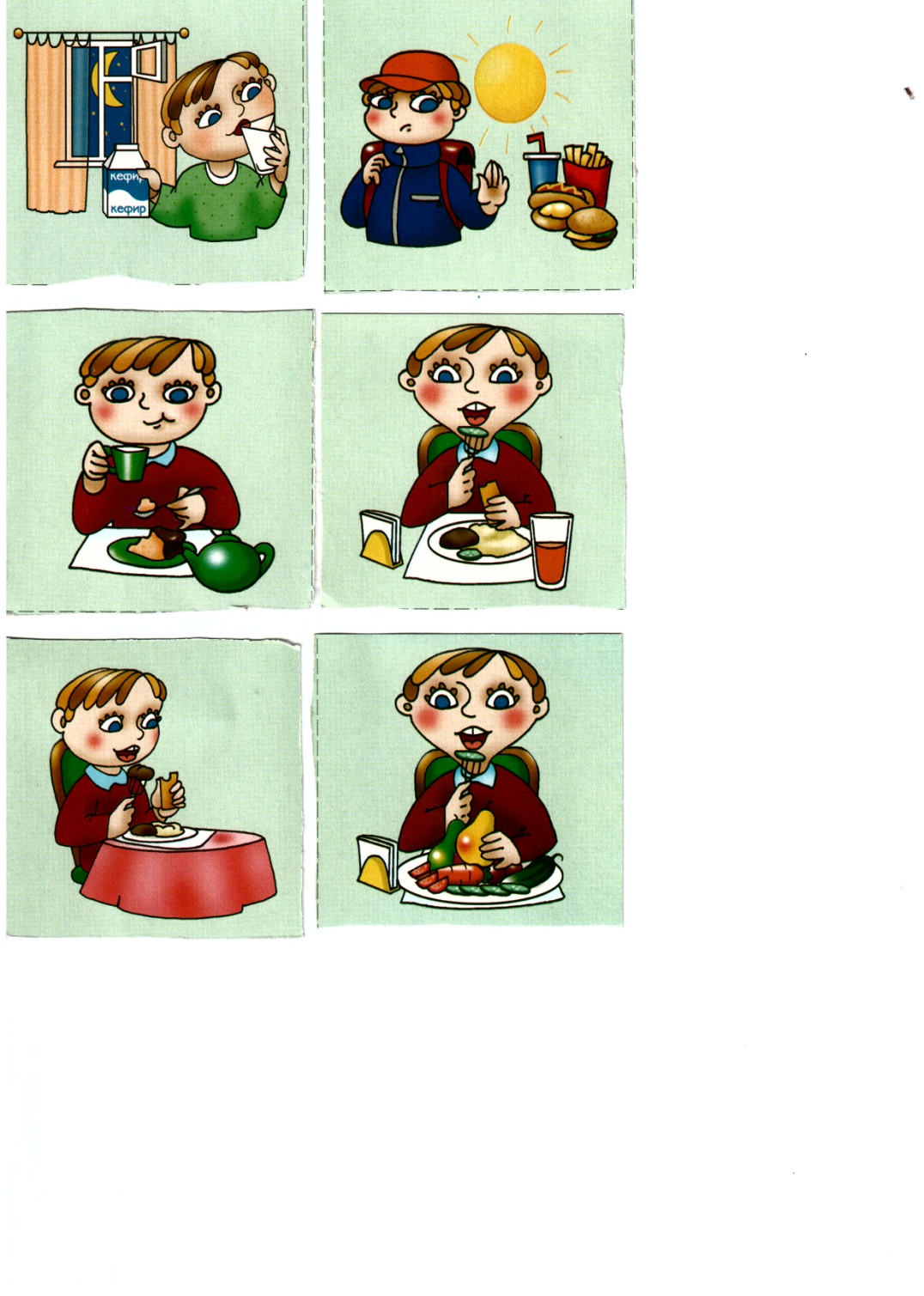 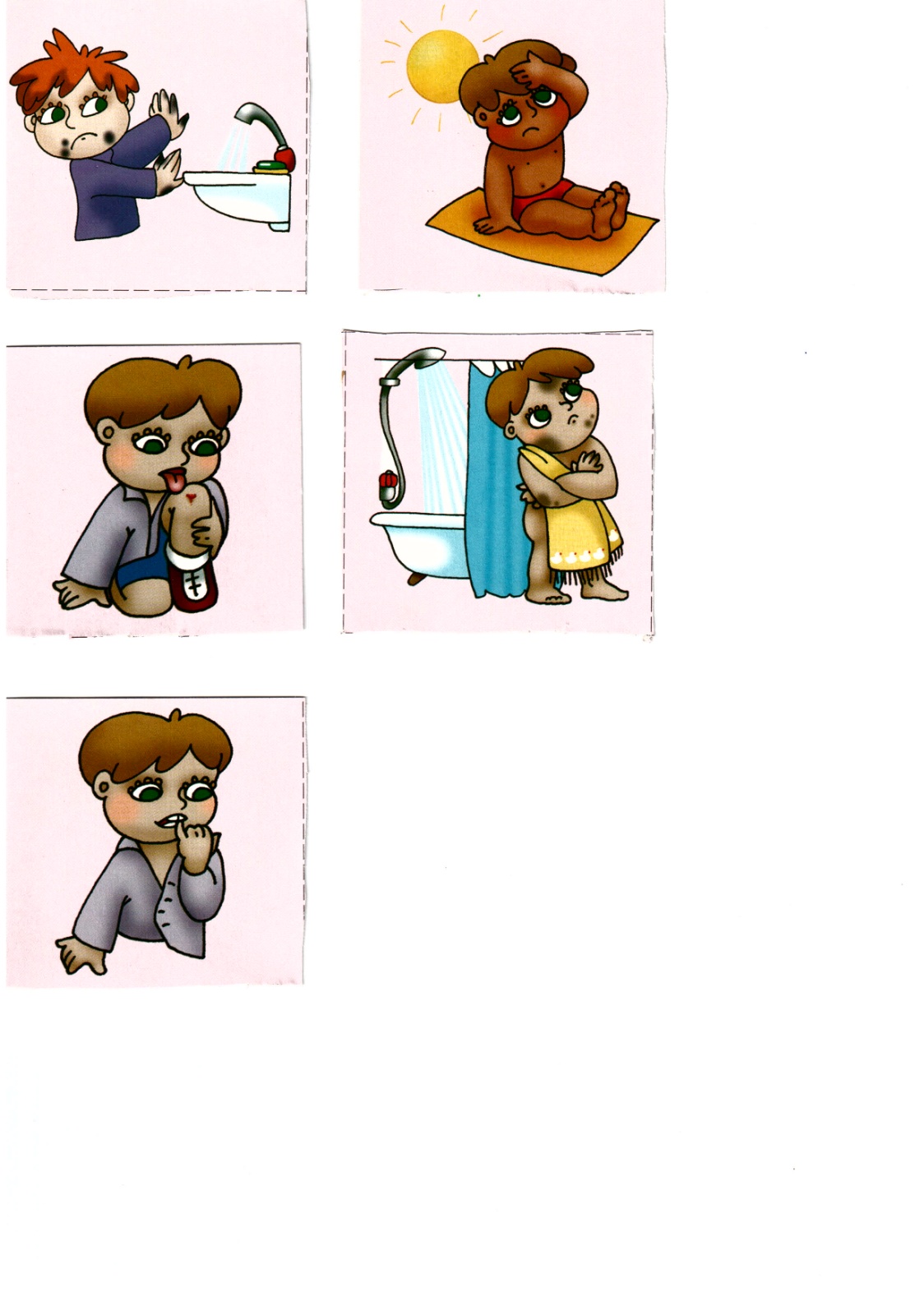 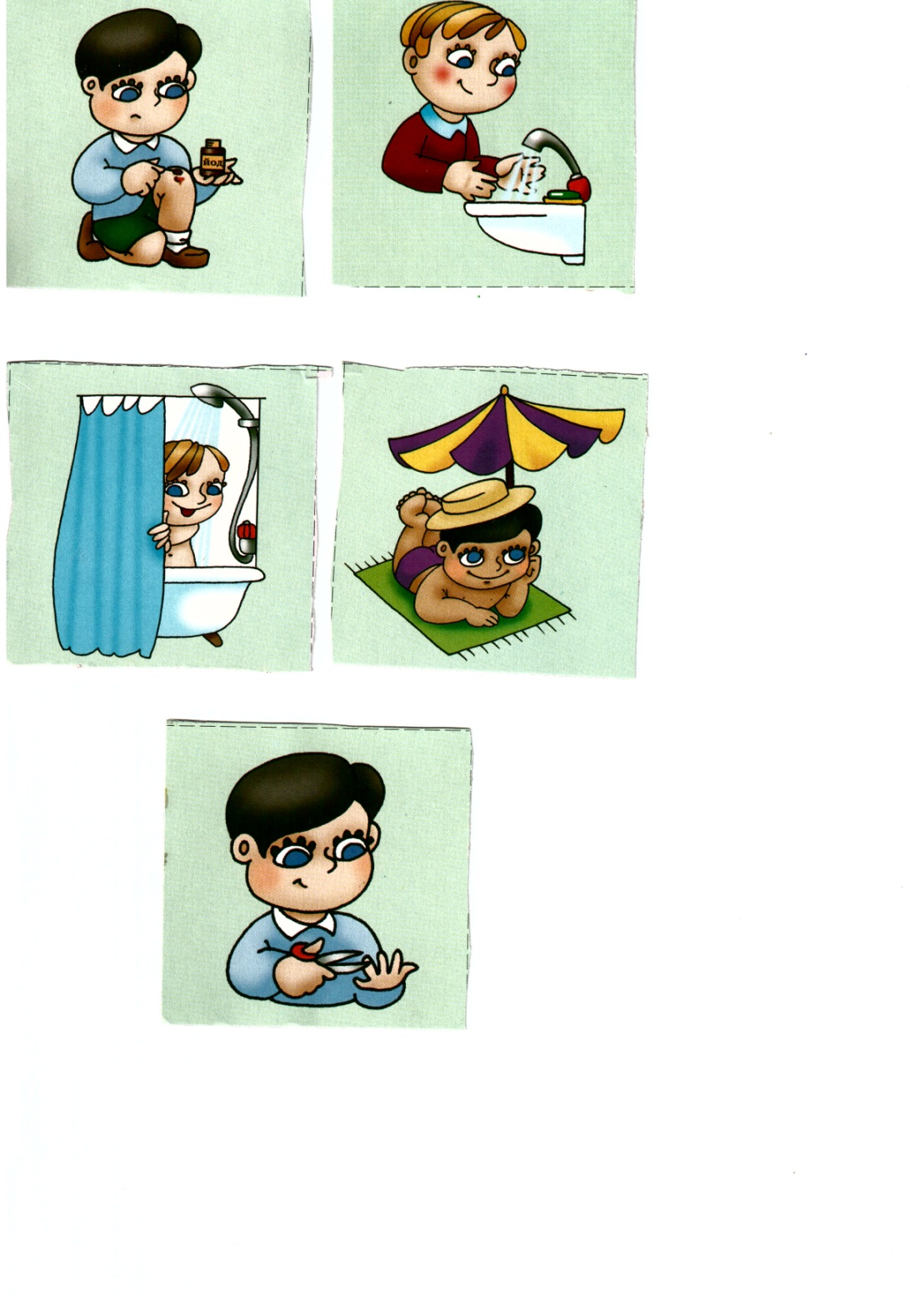 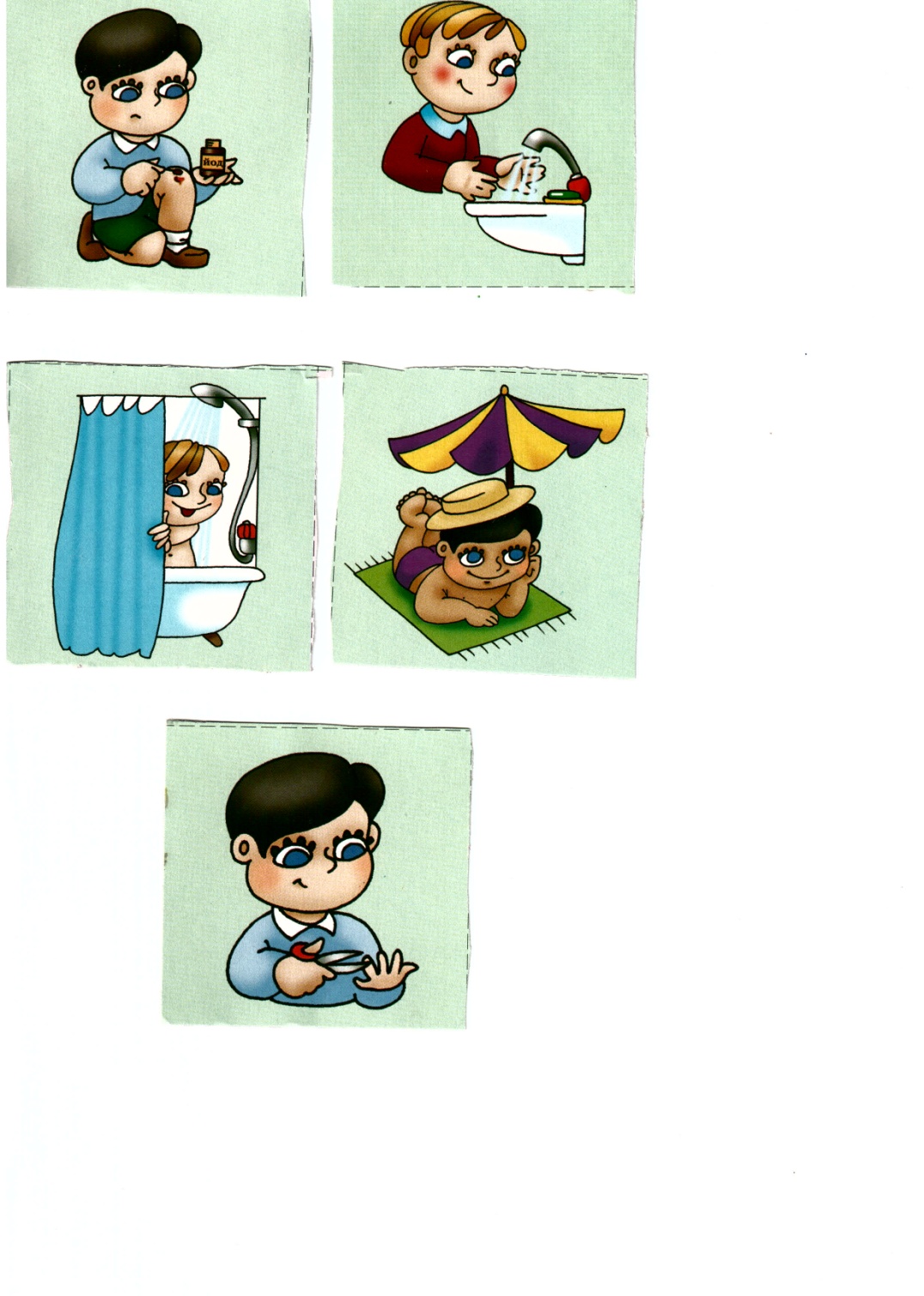 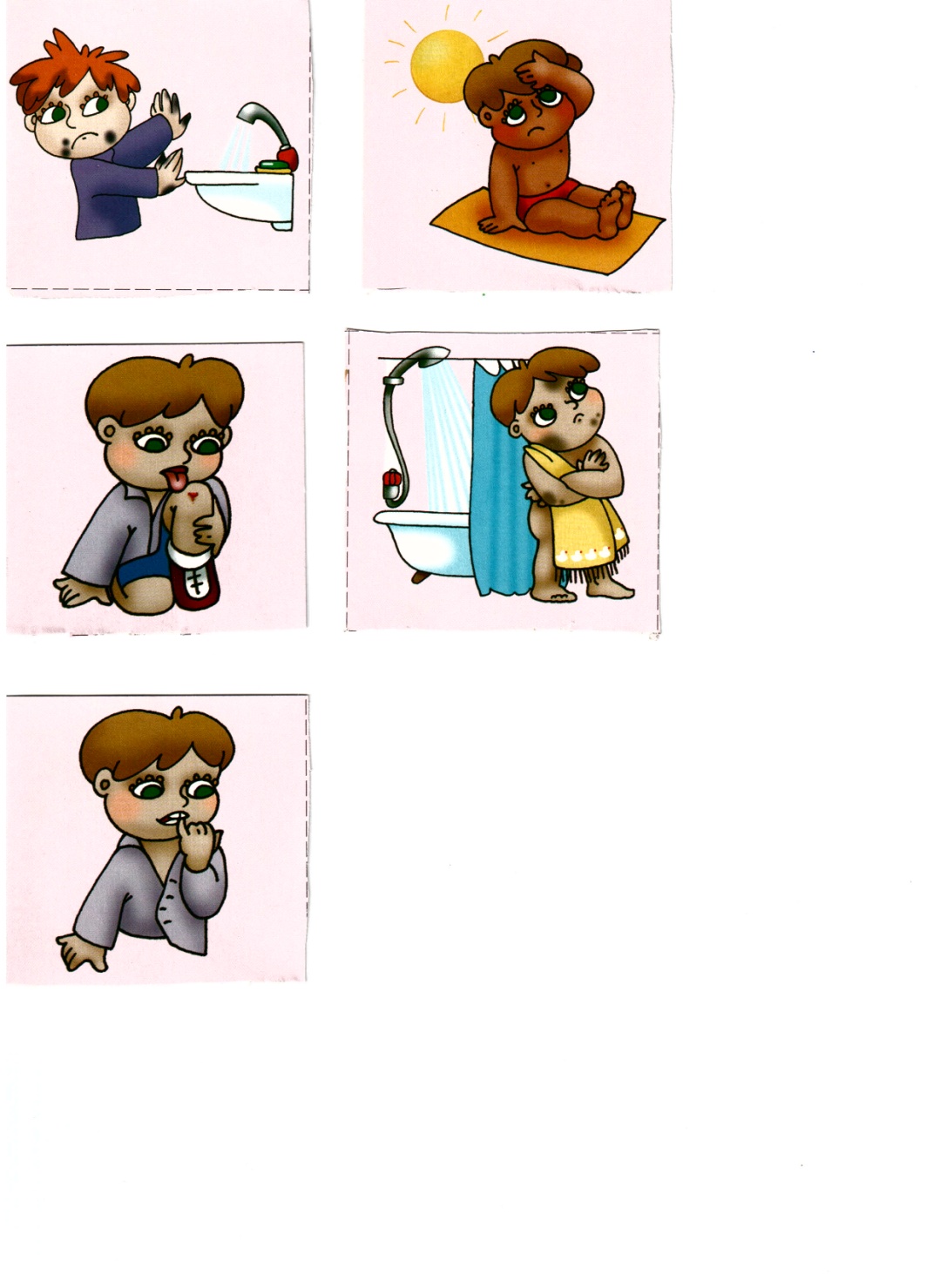 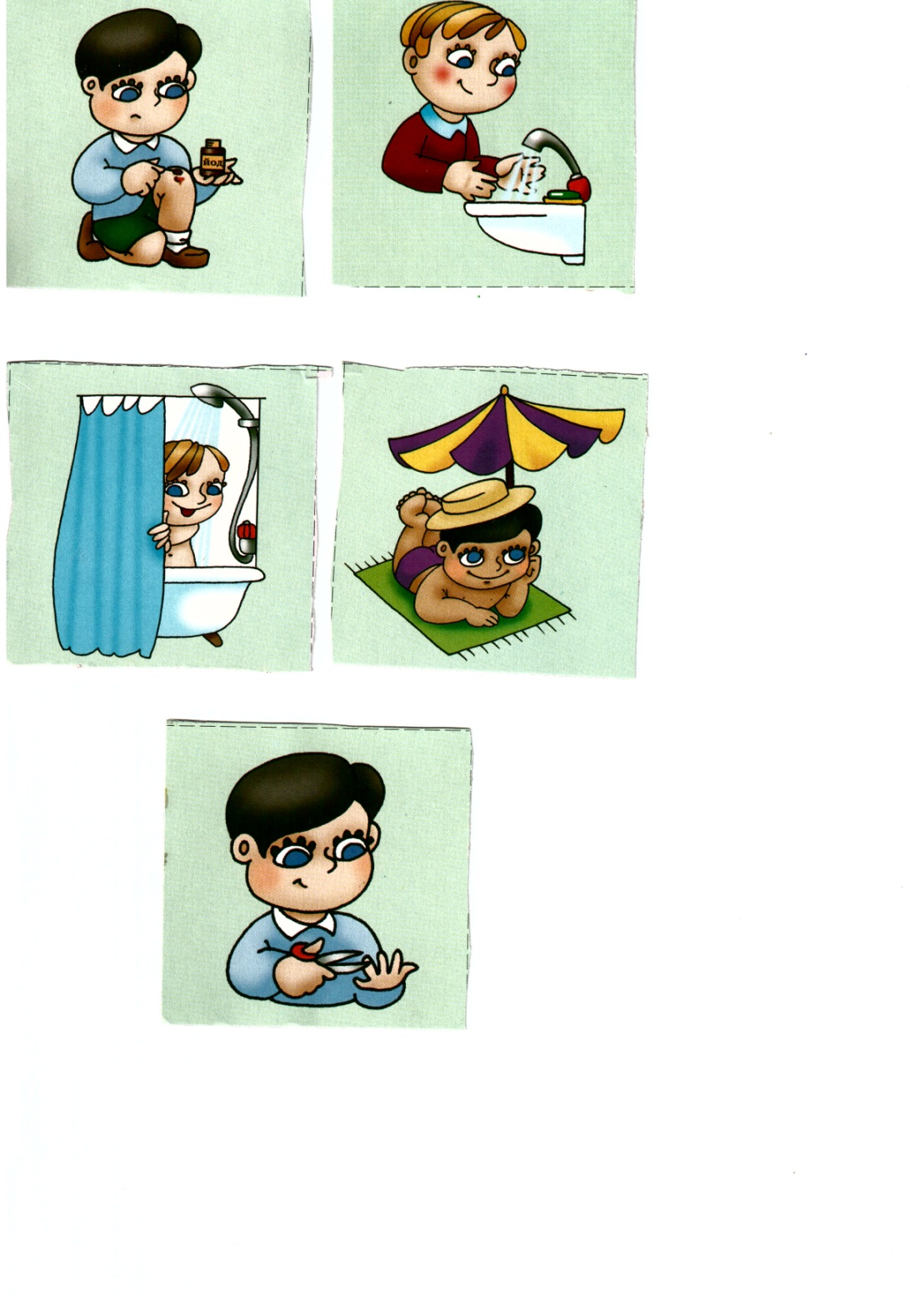 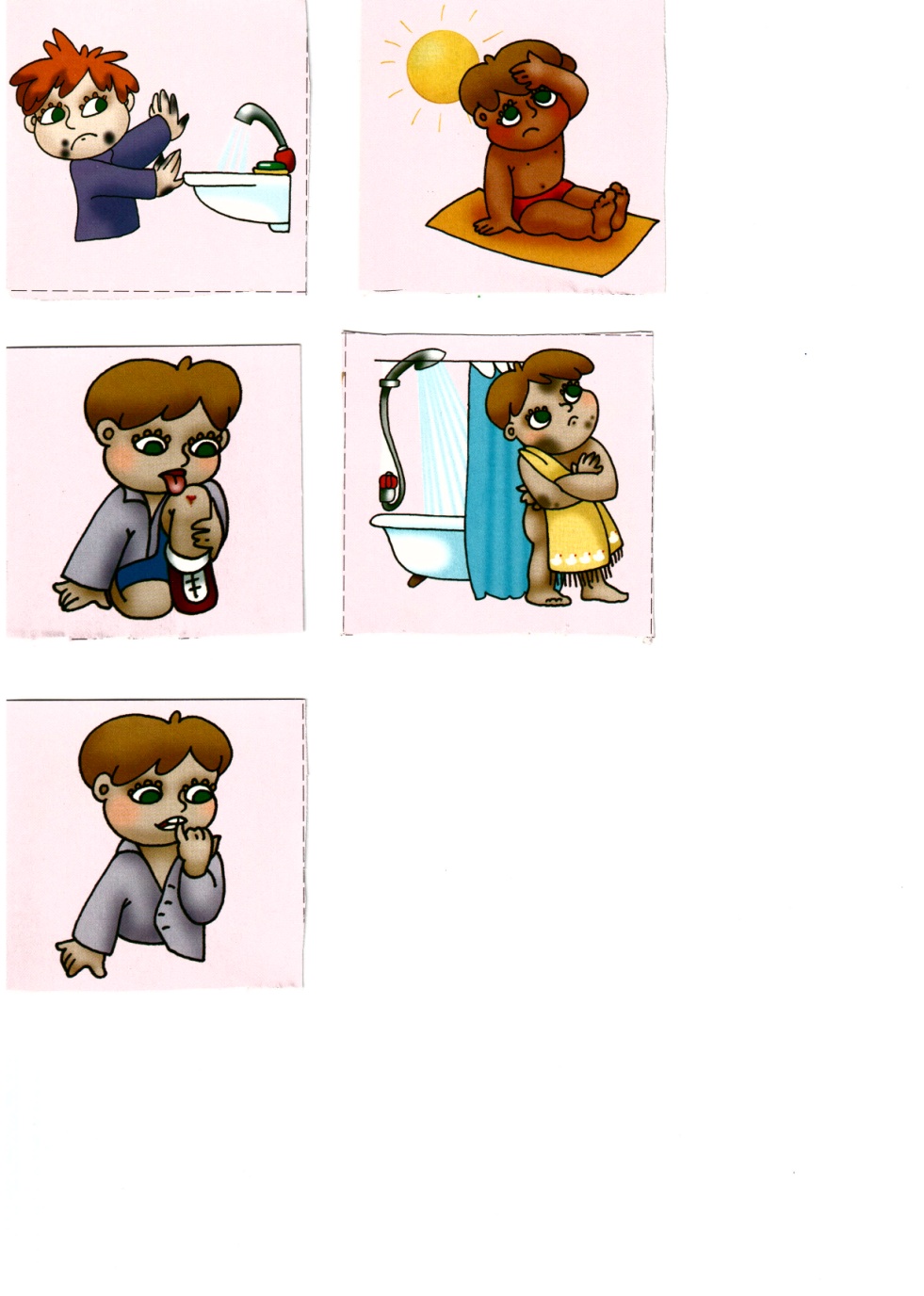 ПОМОГИ МНЕ СОБРАТЬ КАРТИНКУ:
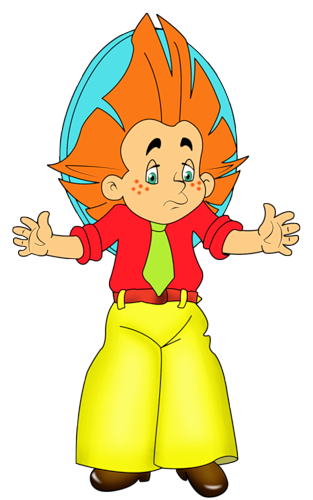 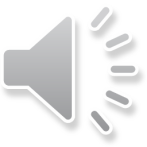 СОБЕРИ КАРТИНКУ:
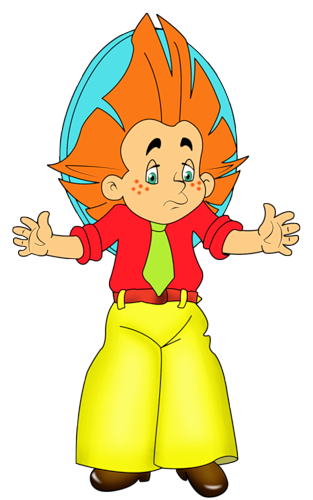 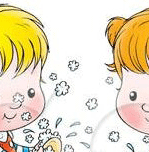 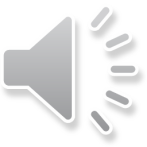 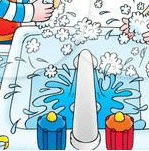 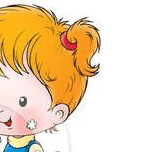 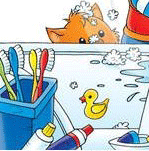 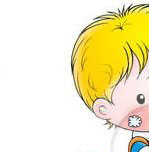 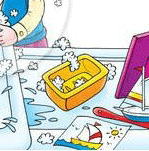 СОБЕРИ КАРТИНКУ:
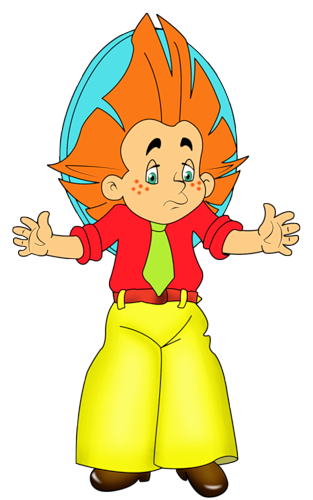 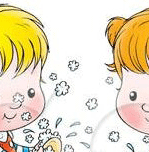 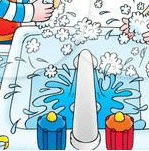 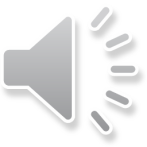 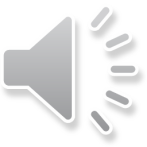 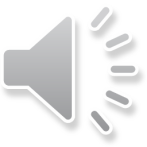 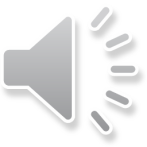 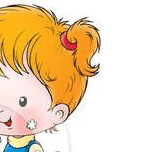 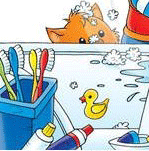 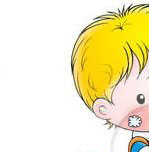 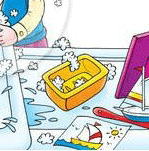 Разработала: Иванова Екатерина Александровна, воспитатель 1 кв. категории
СОБЕРИ КАРТИНКУ:
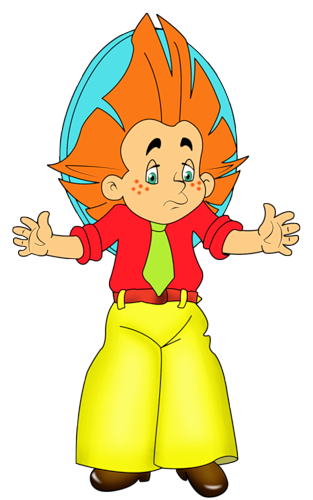 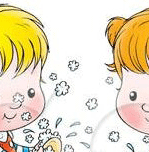 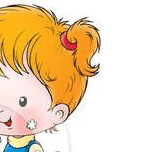 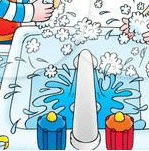 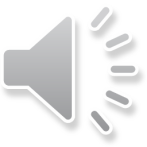 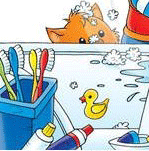 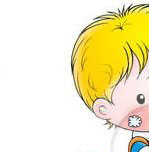 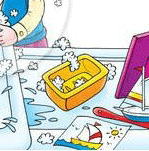 СОБЕРИ КАРТИНКУ:
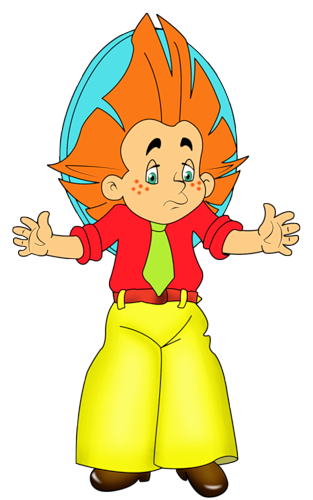 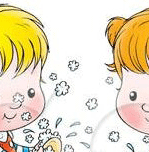 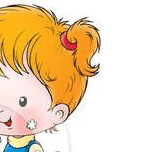 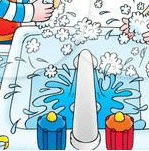 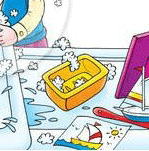 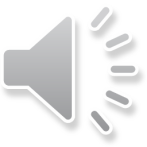 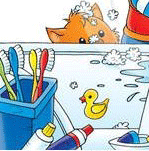 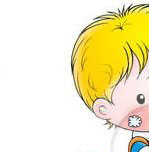 СОБЕРИ КАРТИНКУ:
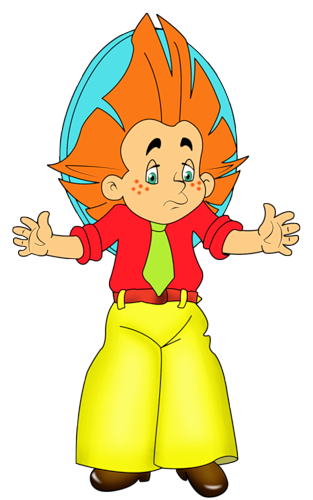 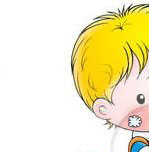 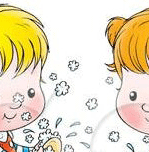 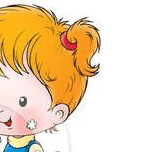 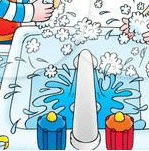 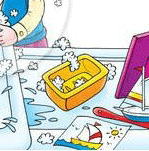 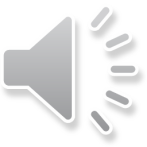 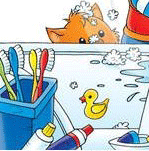 МОЛОДЕЦ!!!
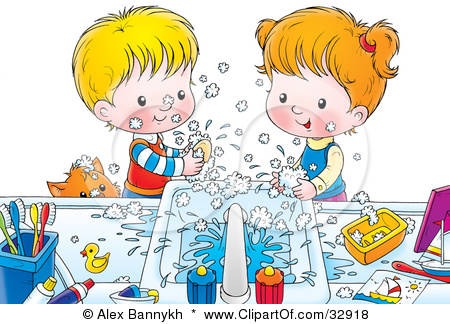 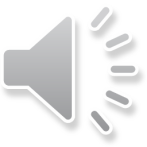 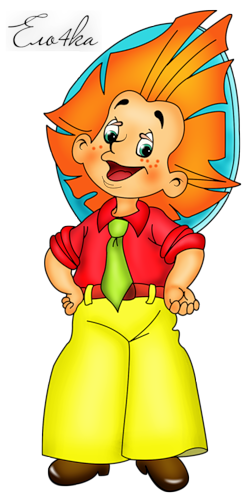 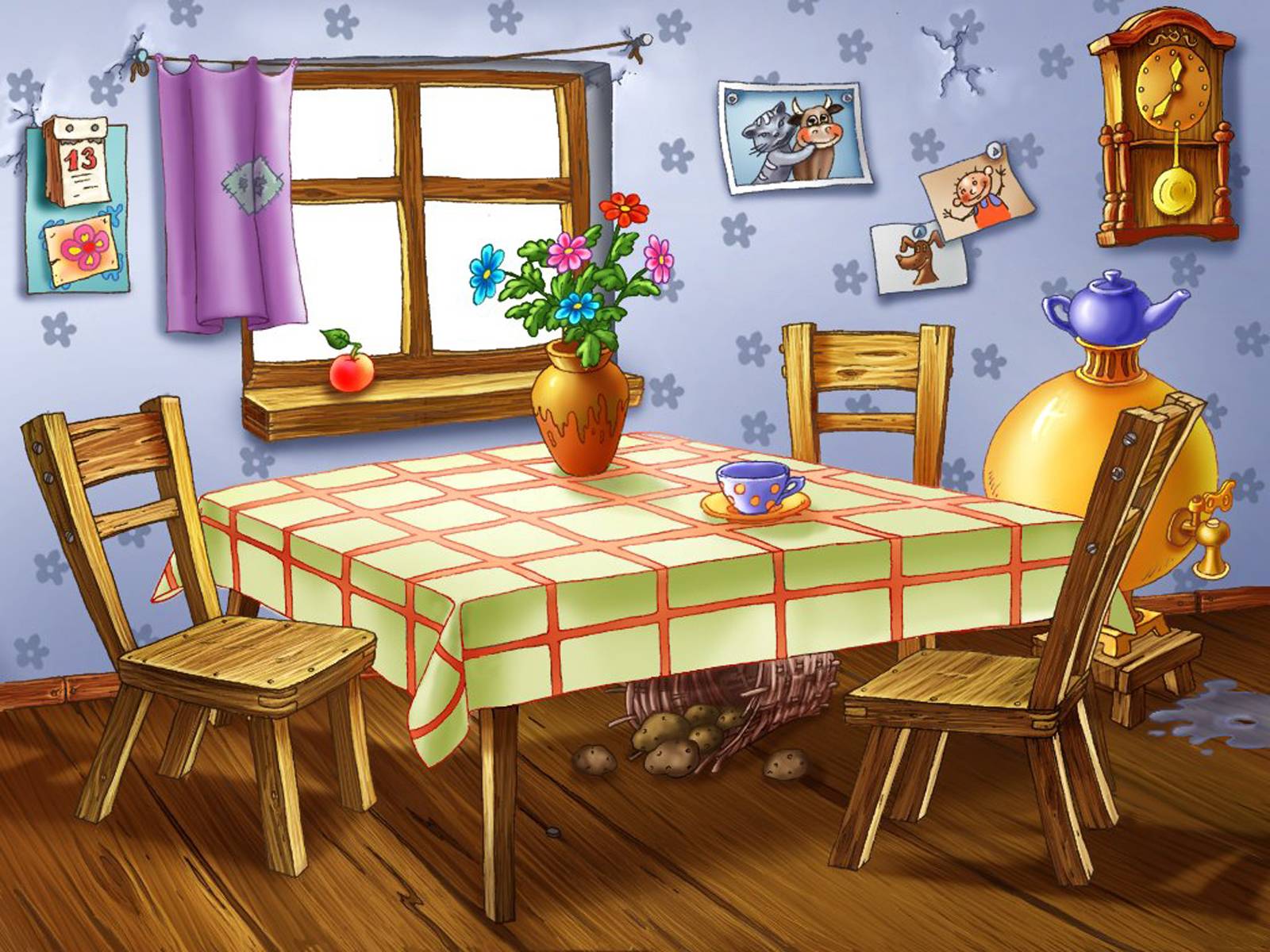 ЗДОРОВОЕ ПИТАНИЕ:
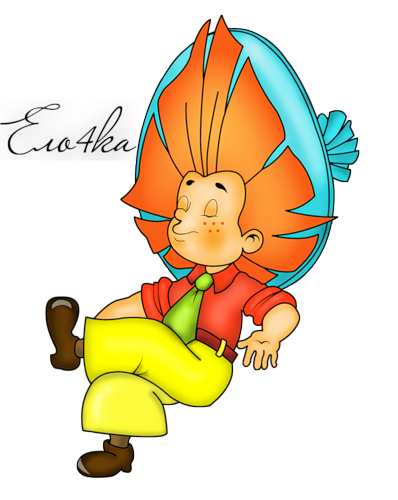 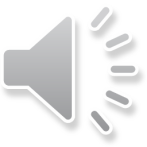 О правильном питании очень важно знать  и режим питания строго соблюдать!
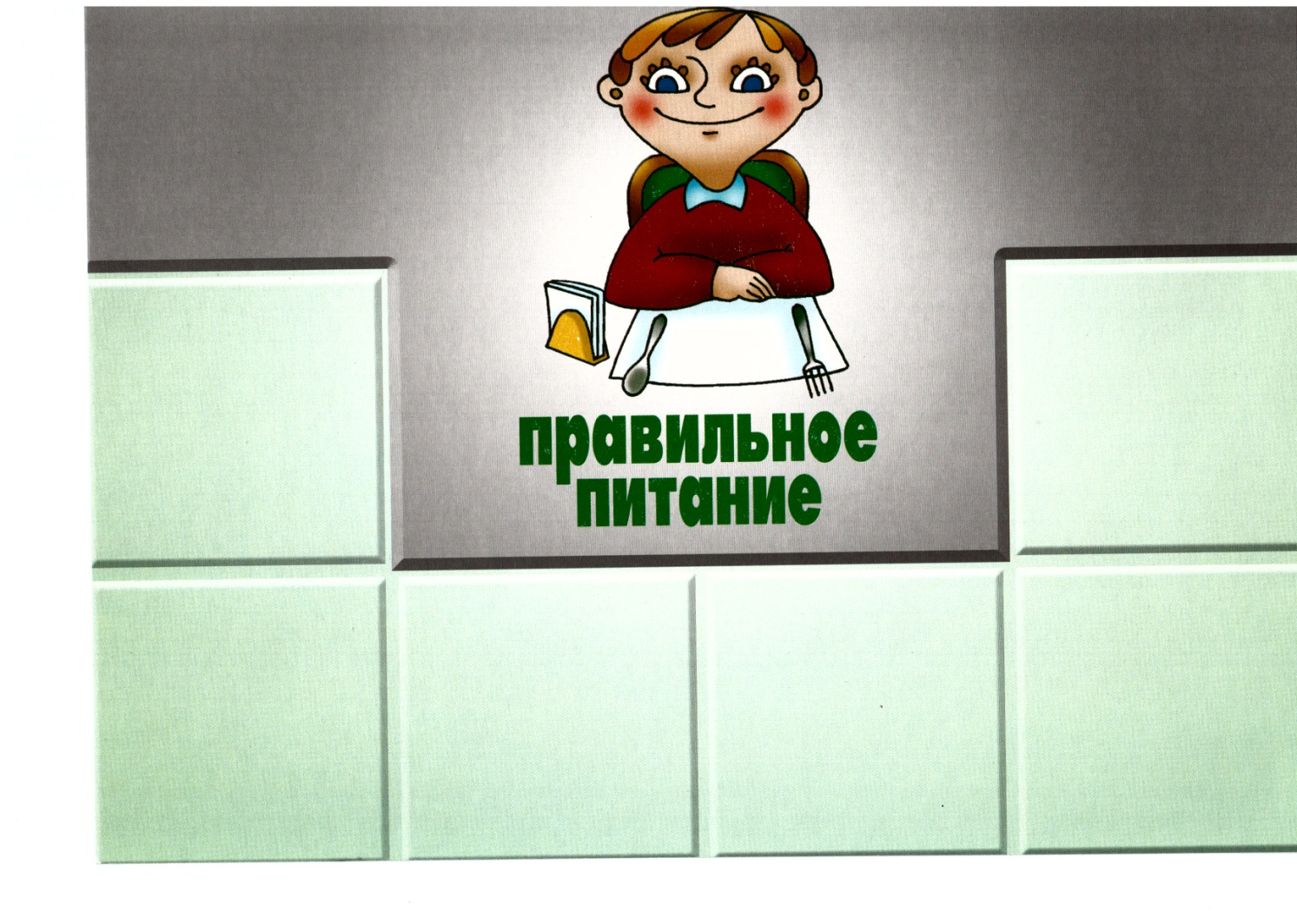 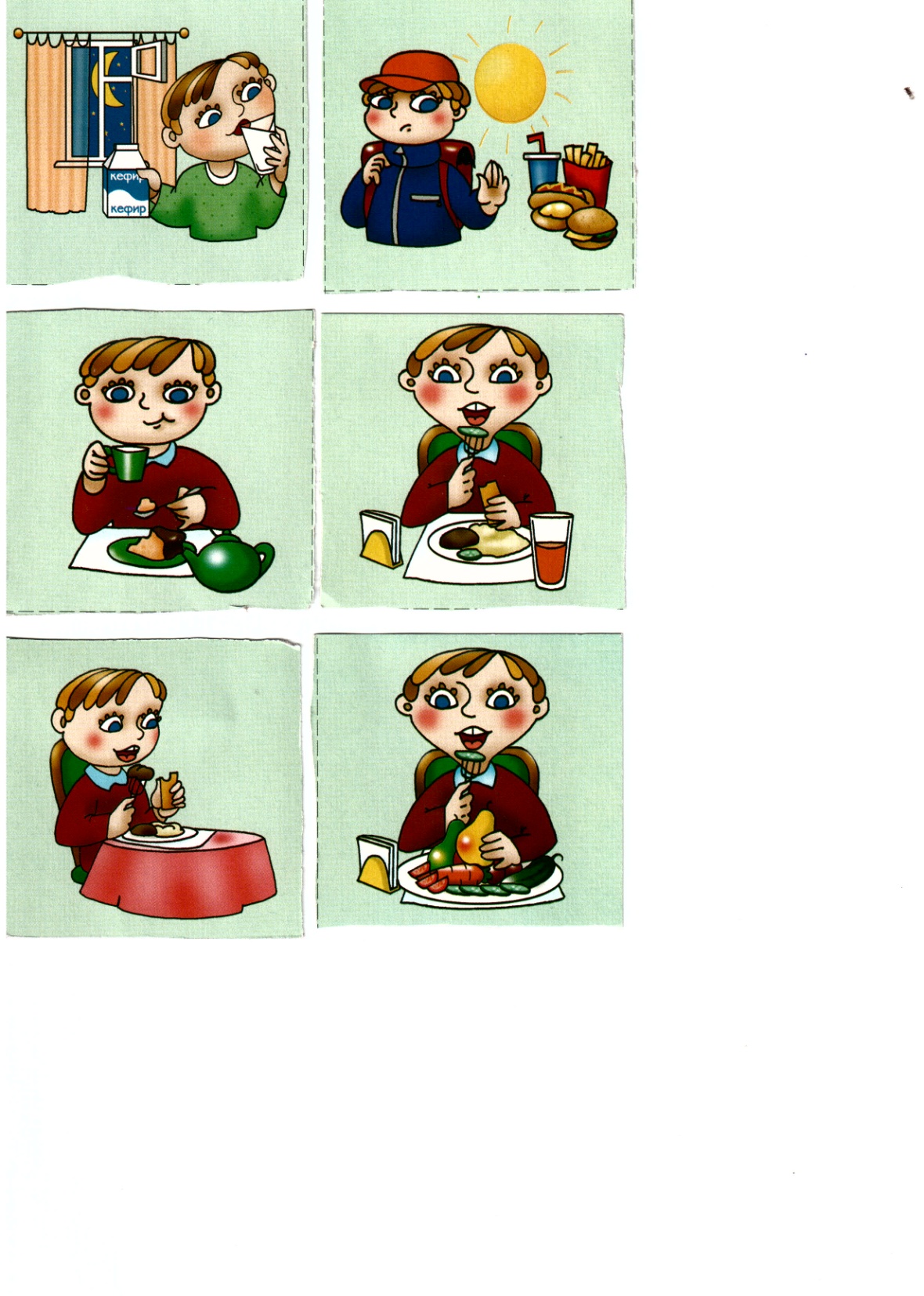 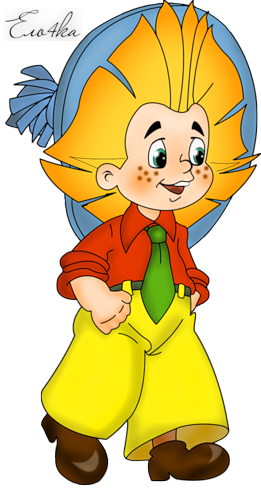 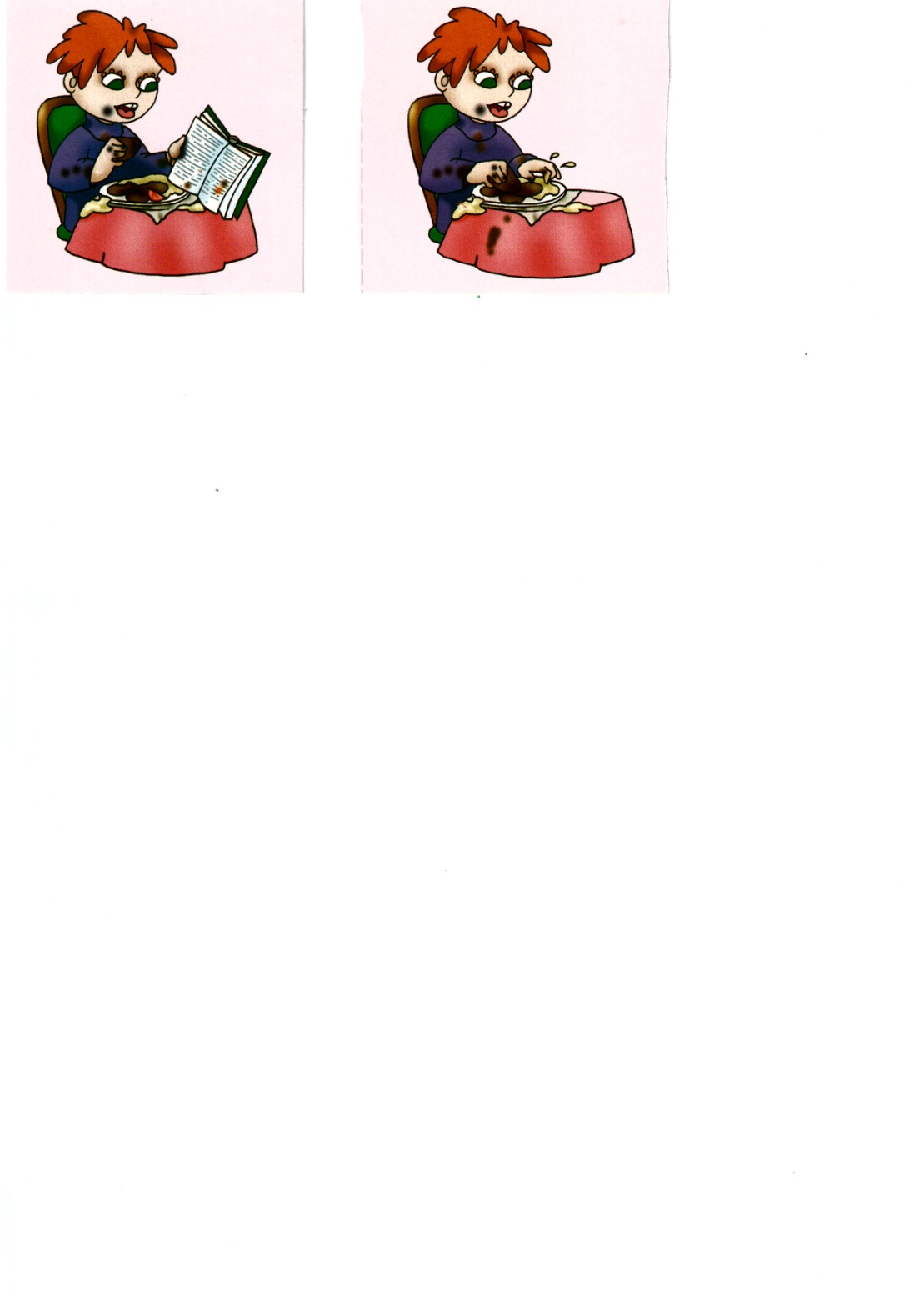 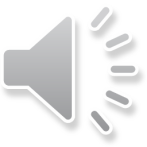 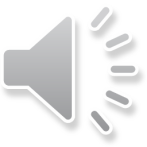 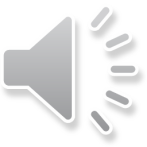 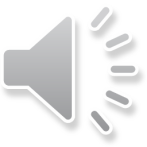 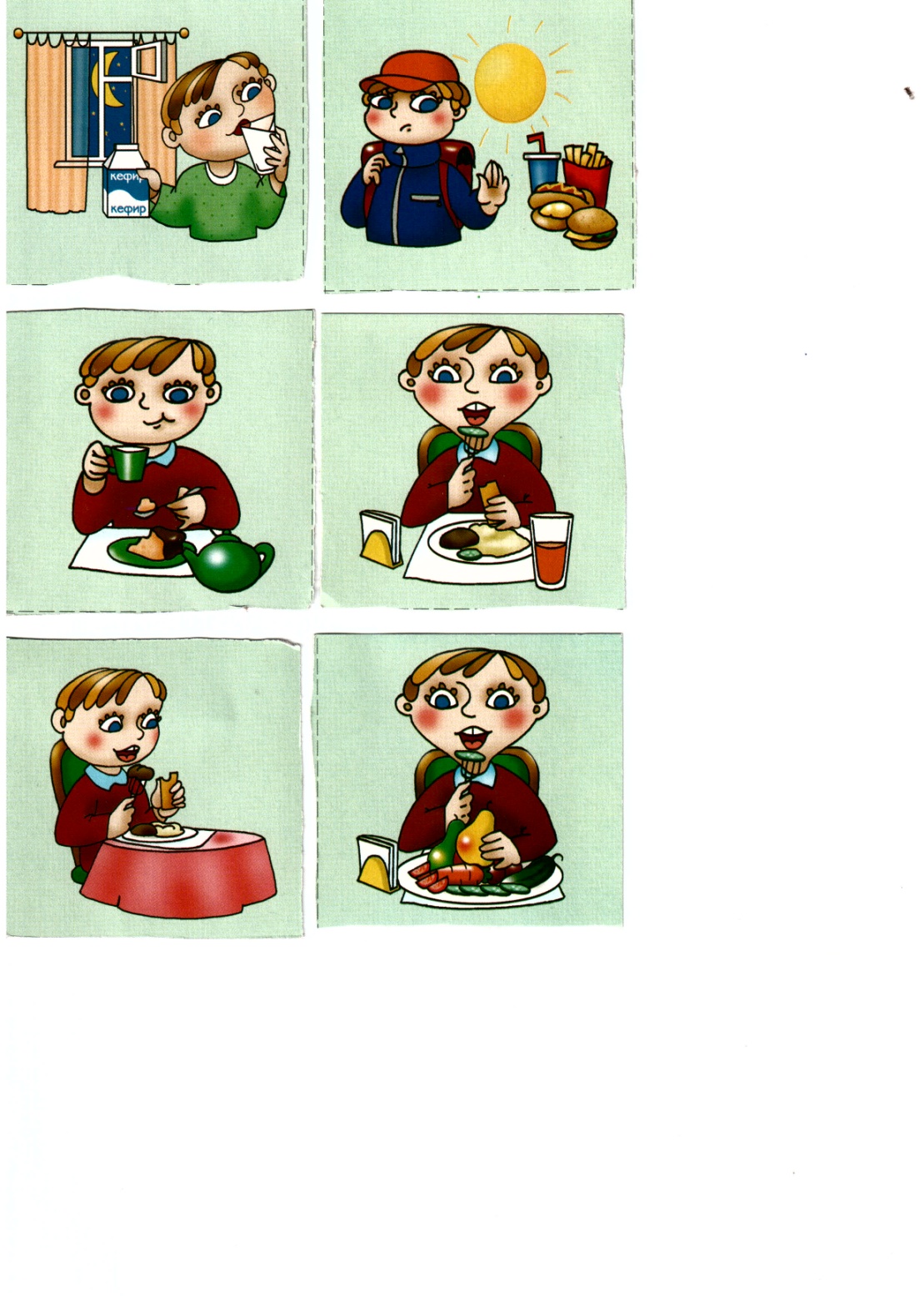 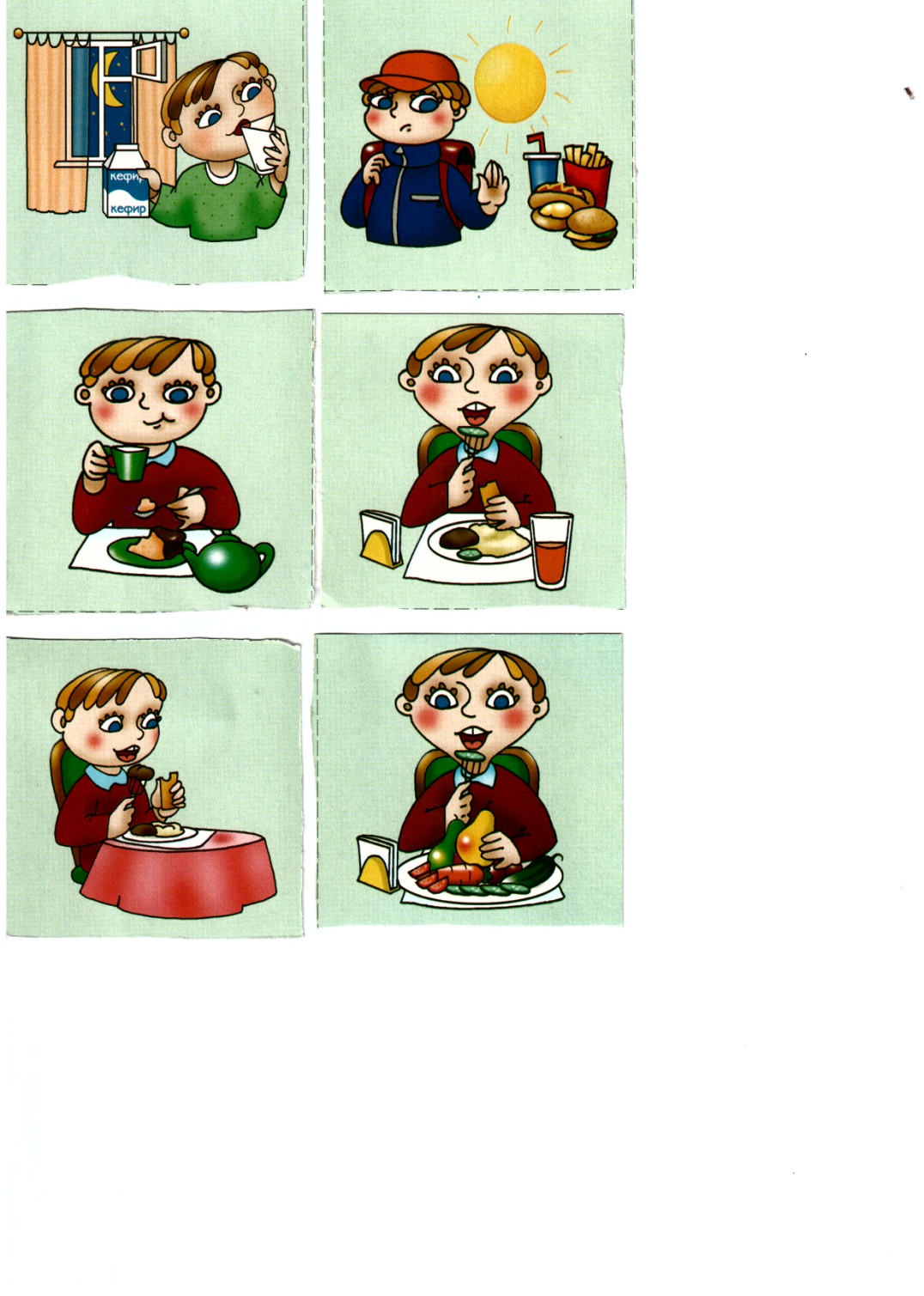 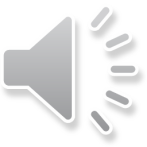 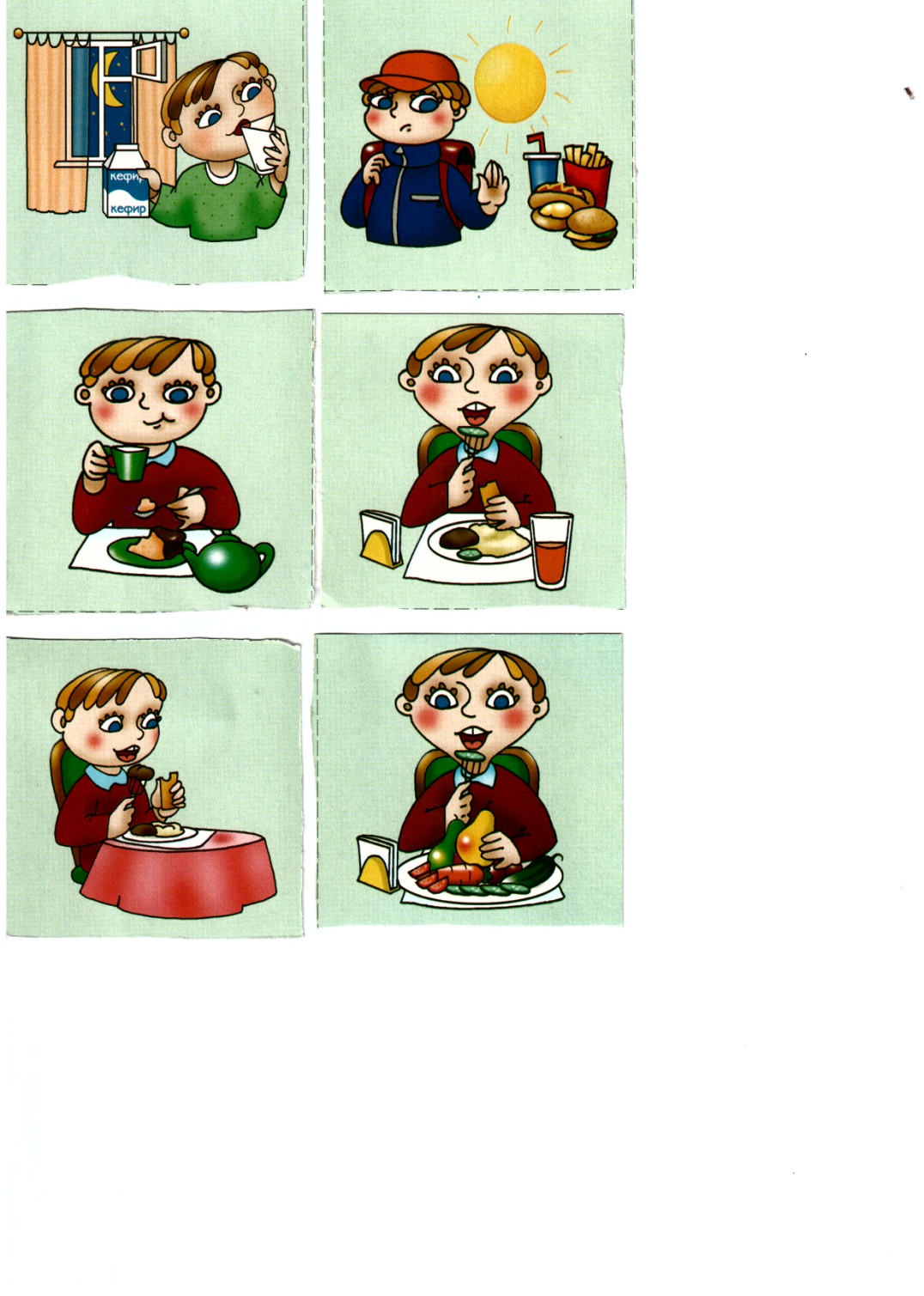 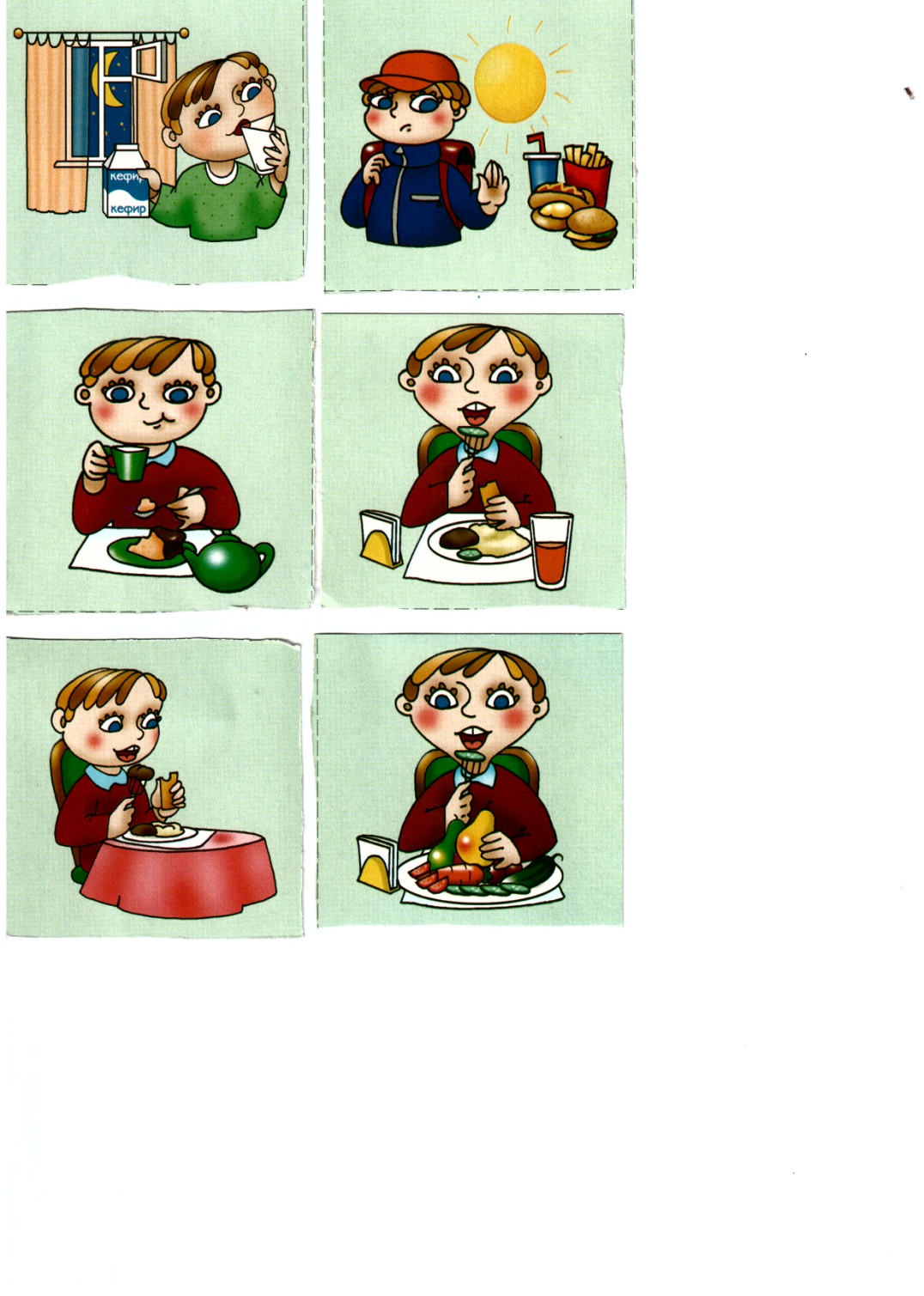 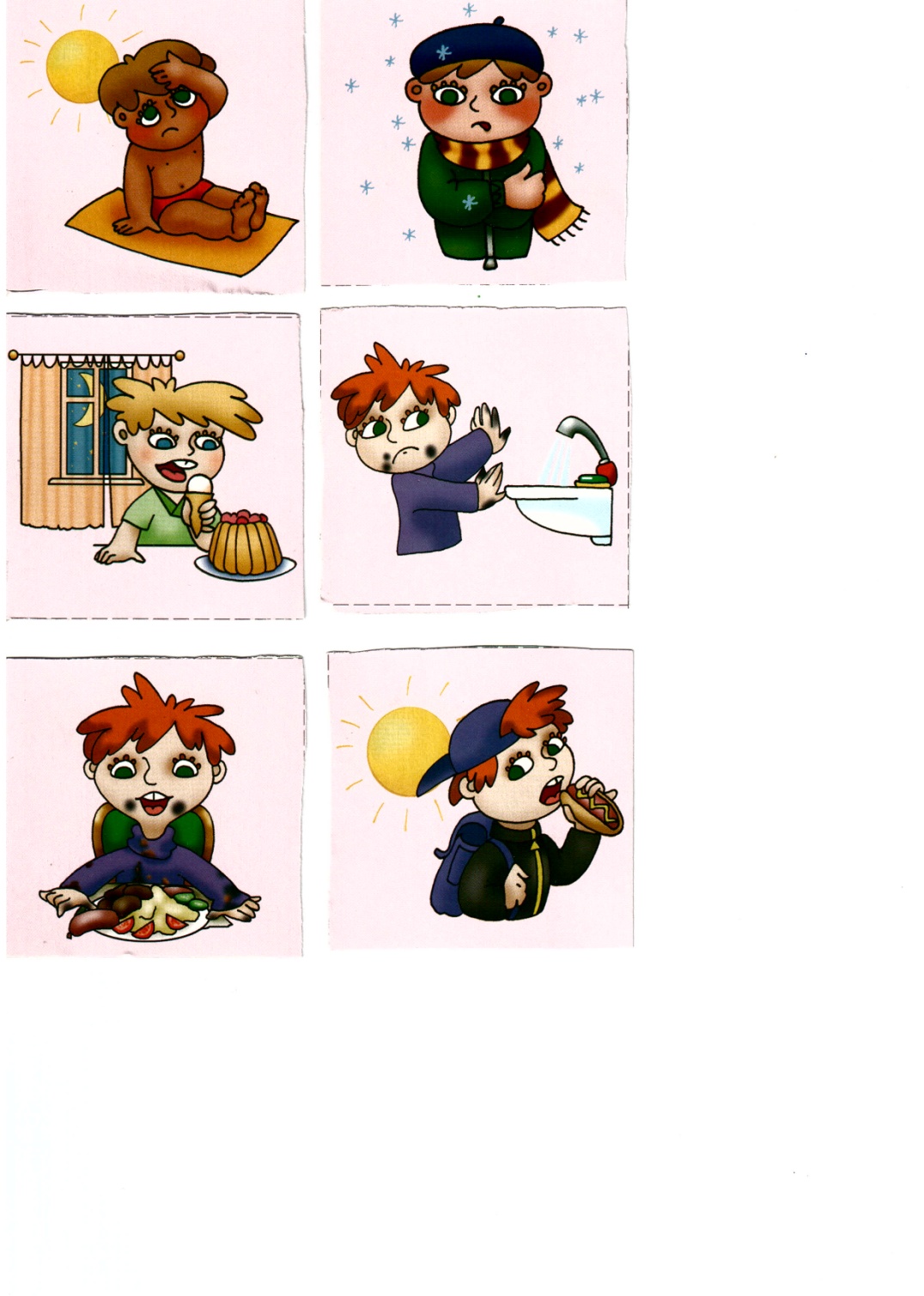 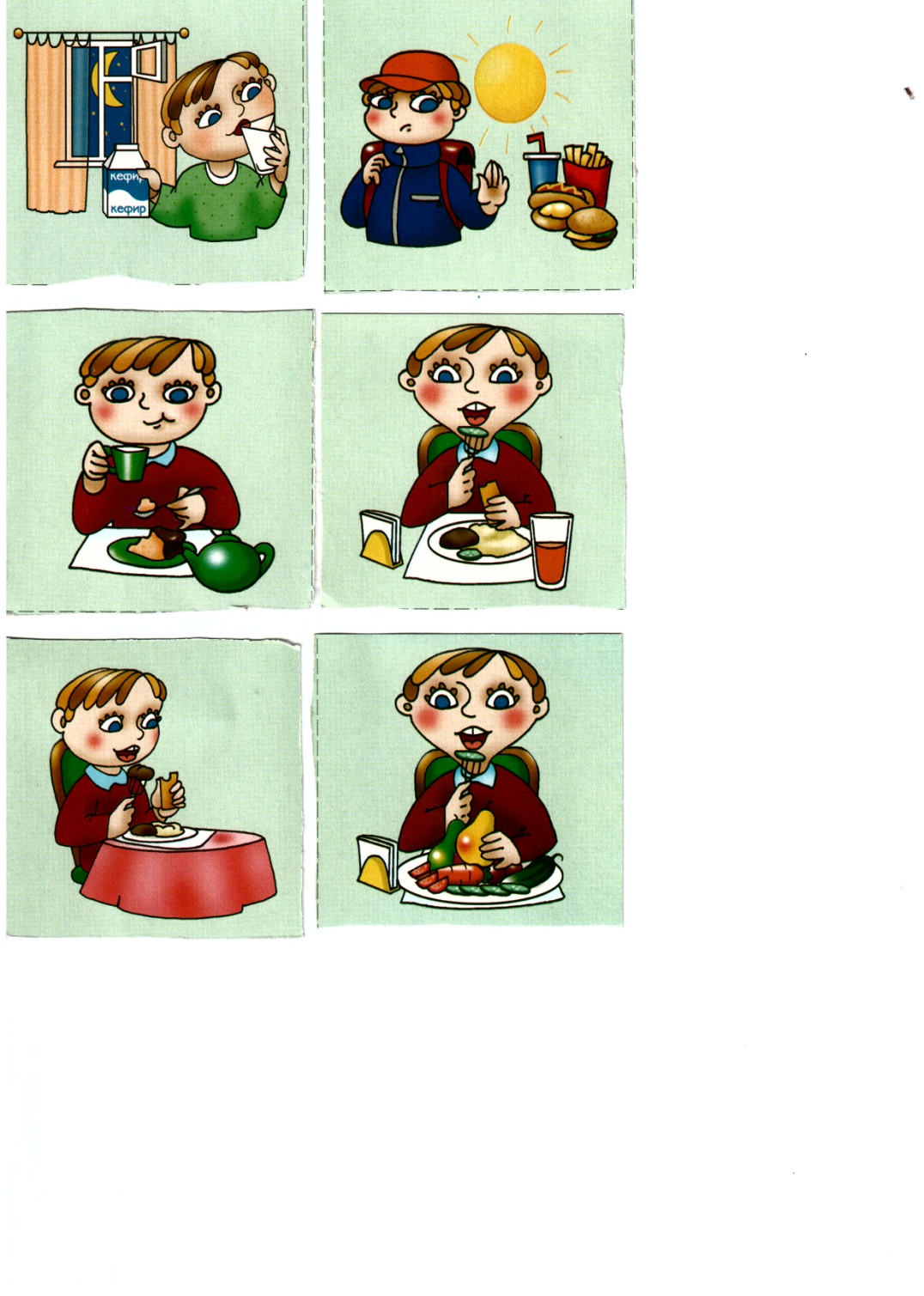 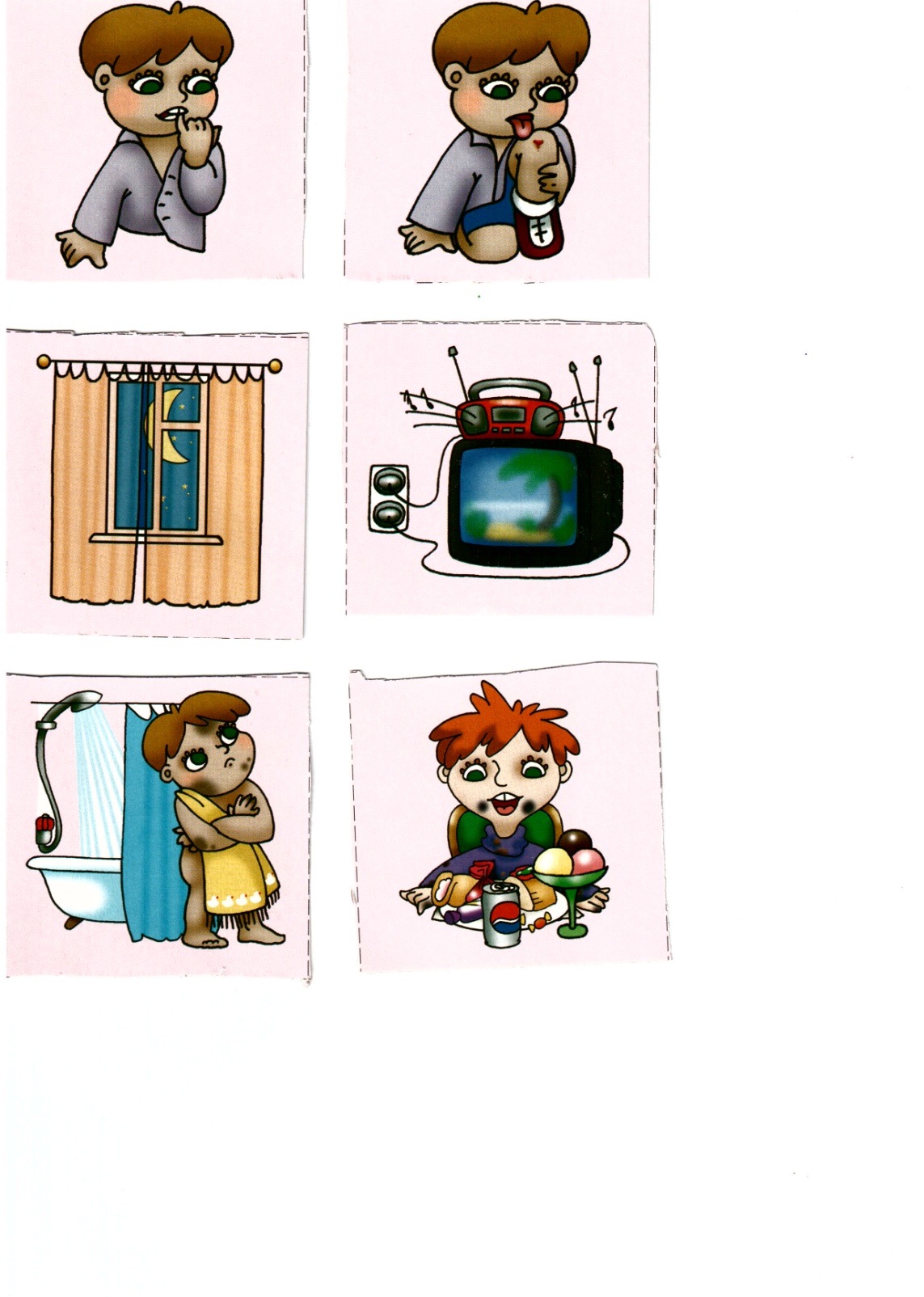 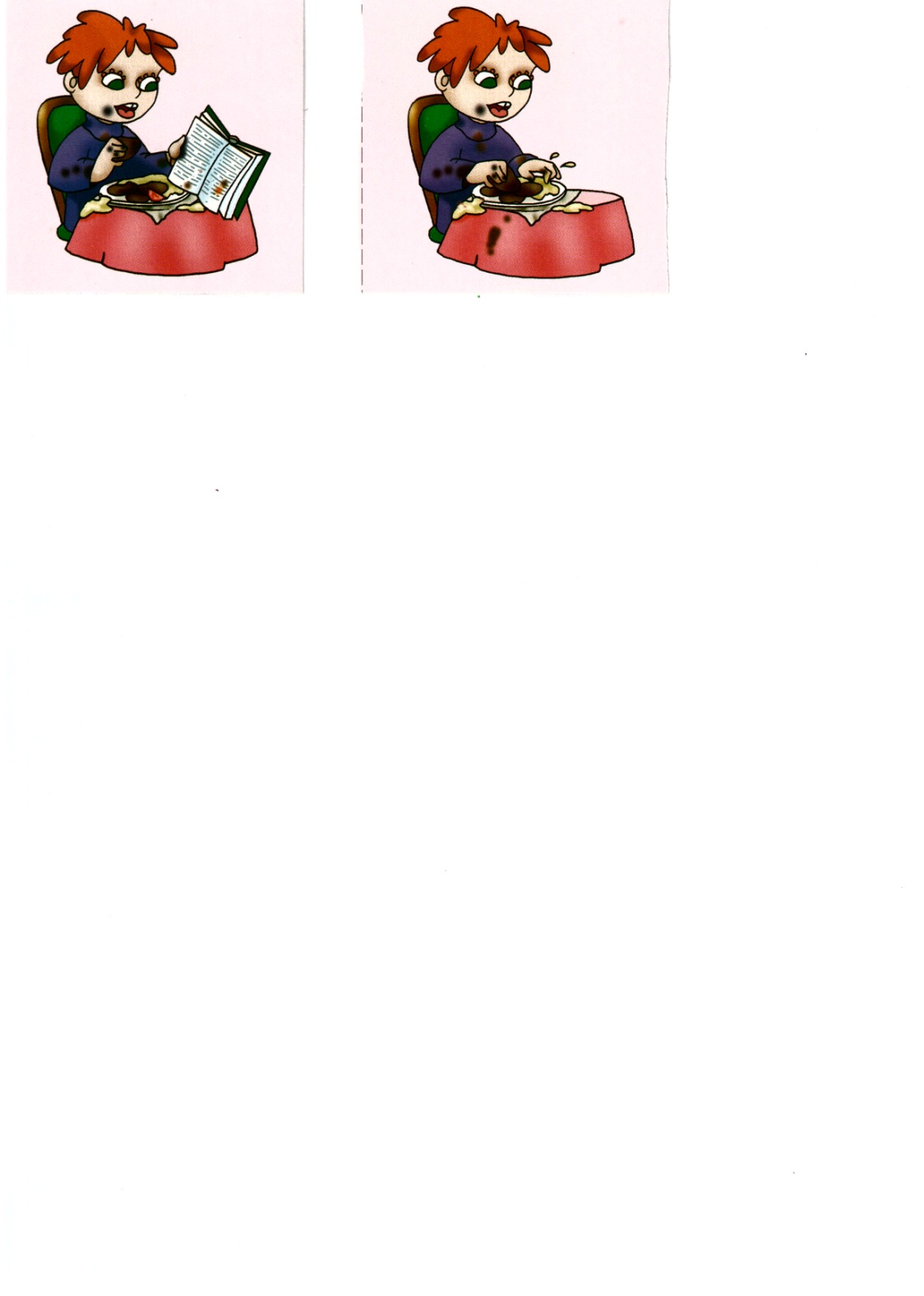 ПОМОГИ МНЕ СОБРАТЬ КАРТИНКУ:
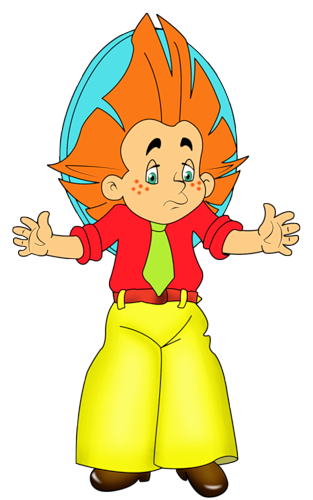 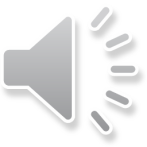 СОБЕРИ КАРТИНКУ:
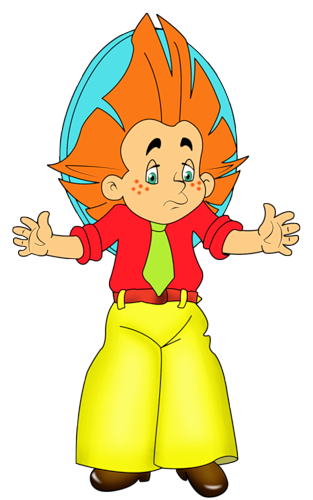 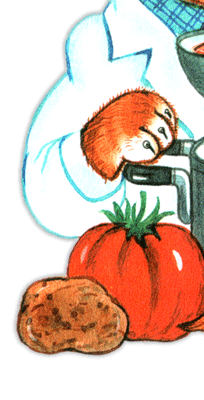 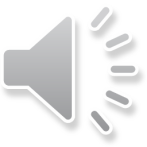 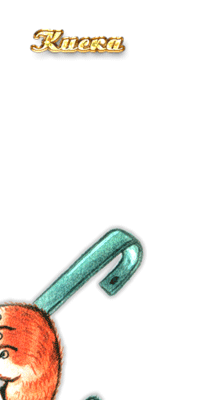 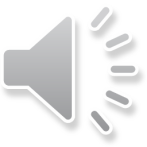 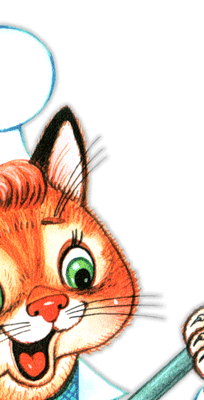 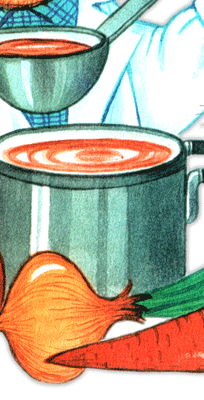 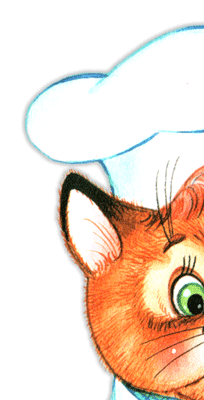 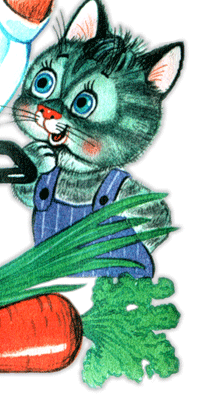 СОБЕРИ КАРТИНКУ:
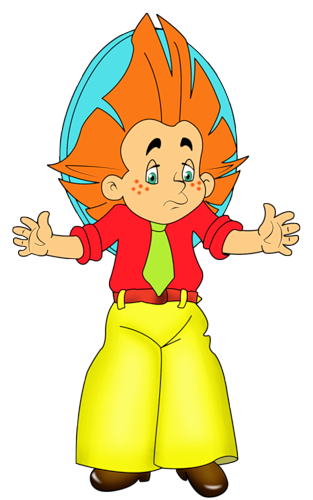 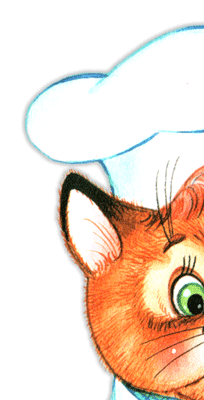 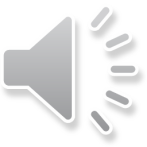 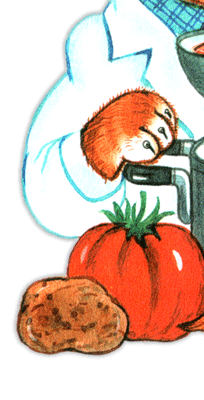 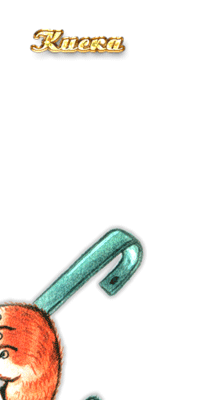 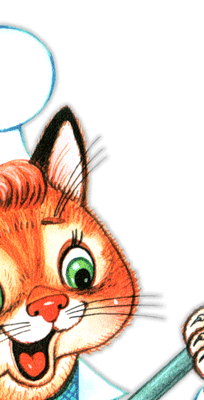 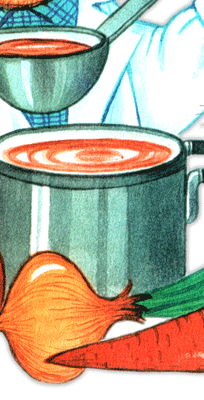 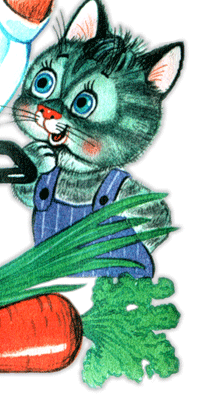 СОБЕРИ КАРТИНКУ:
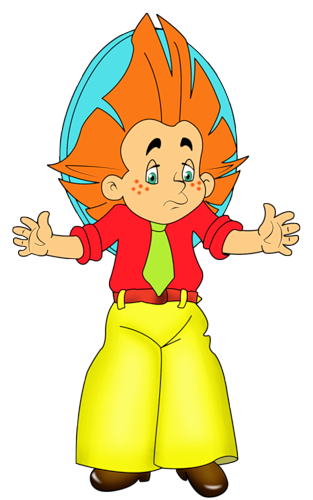 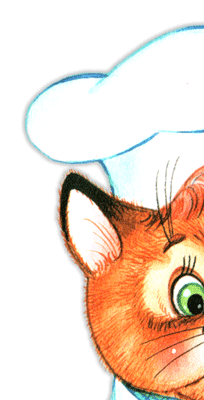 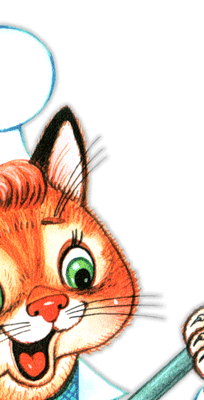 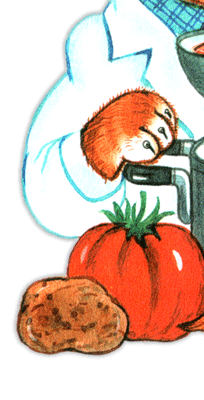 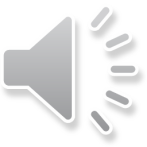 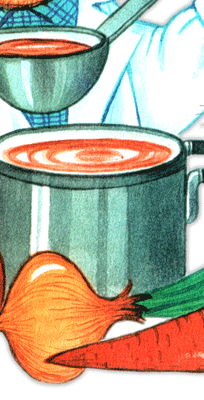 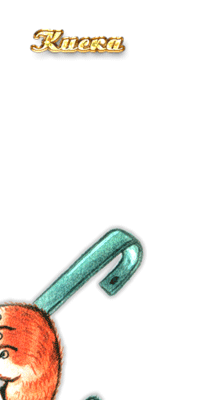 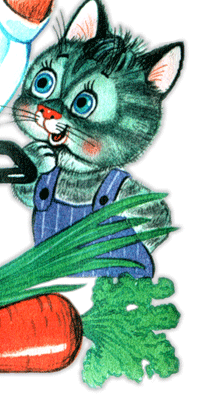 СОБЕРИ КАРТИНКУ:
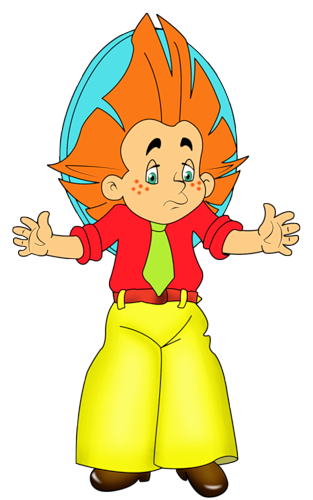 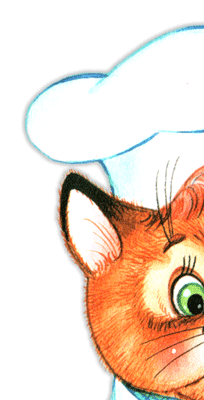 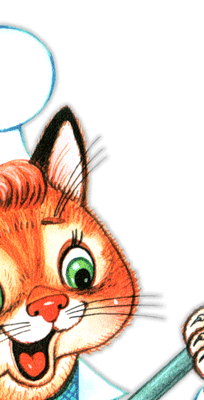 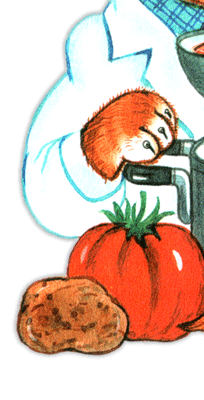 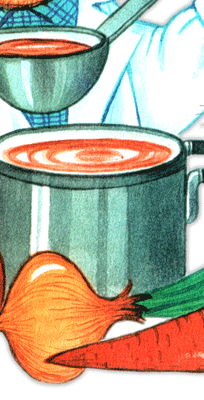 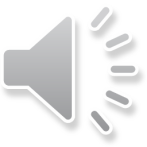 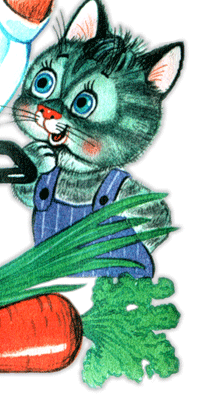 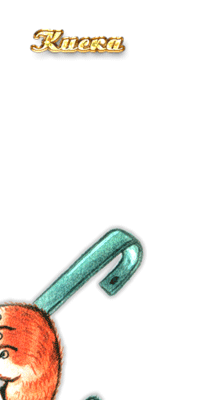 СОБЕРИ КАРТИНКУ:
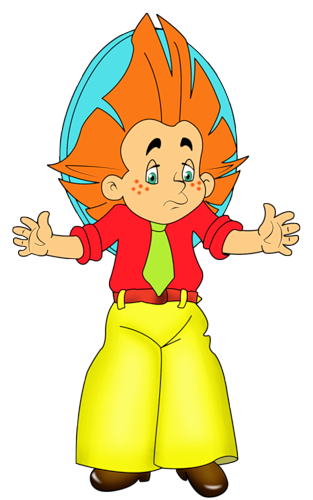 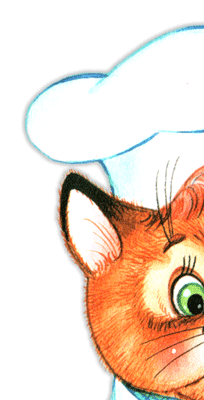 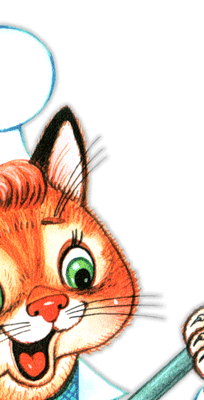 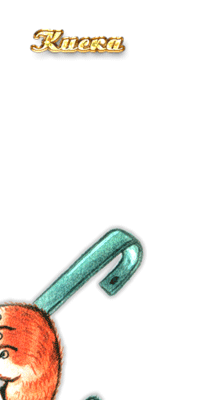 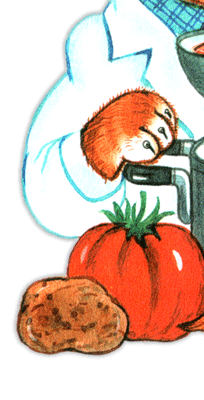 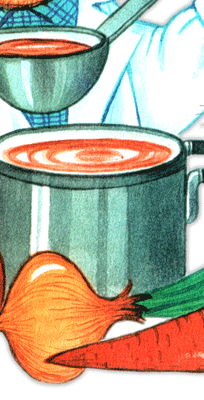 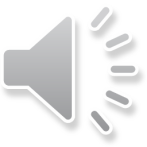 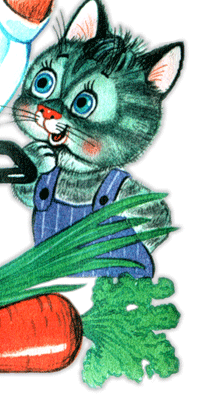 МОЛОДЕЦ!!!
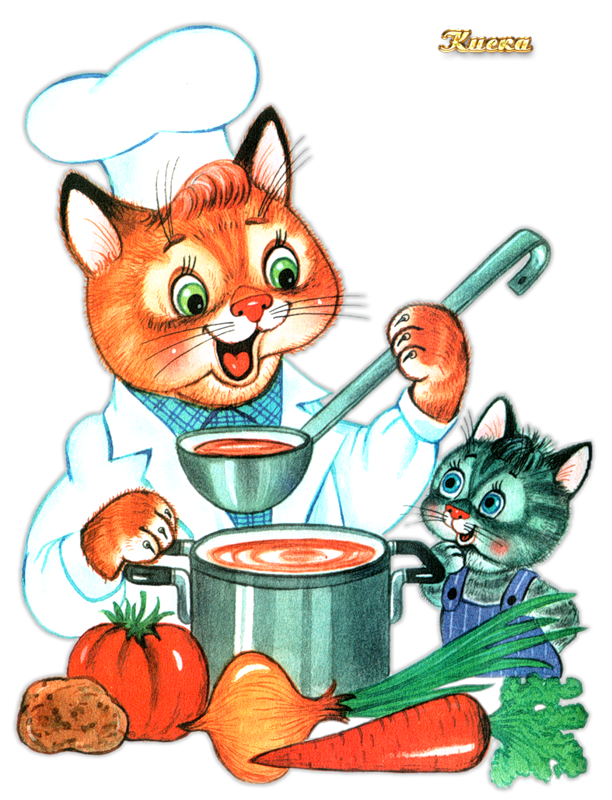 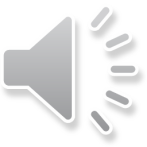 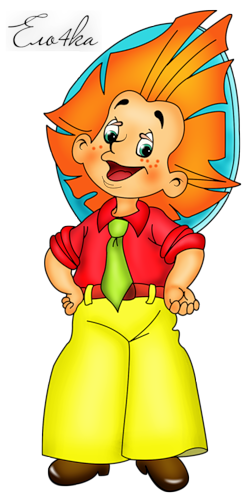 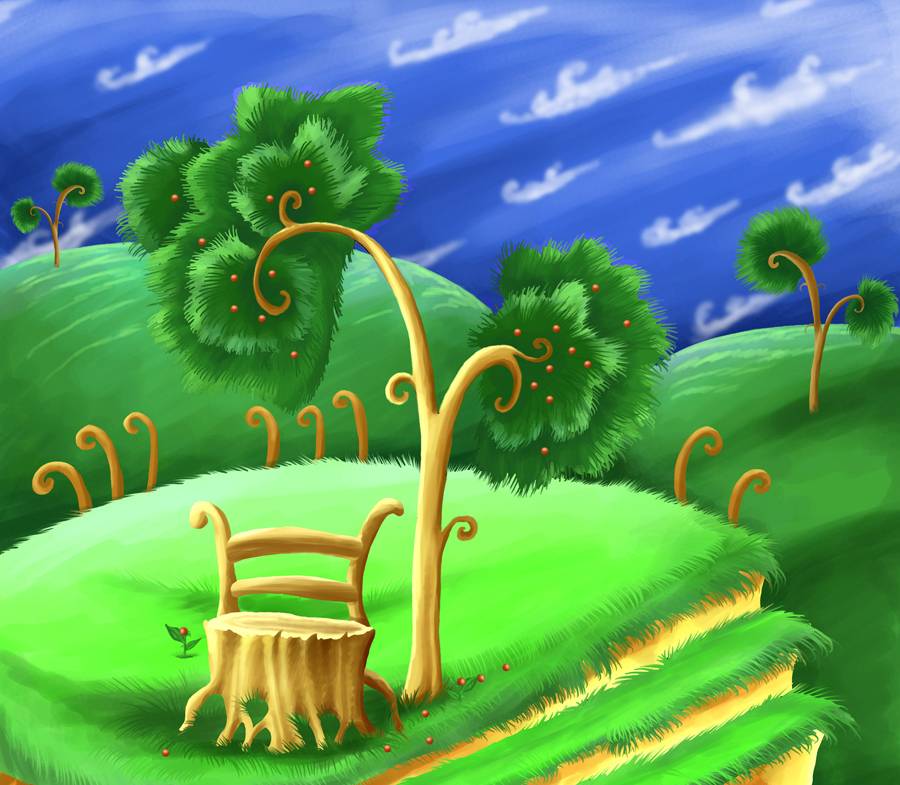 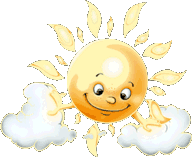 ЗАКОНЧИТЬ ИГРУ:
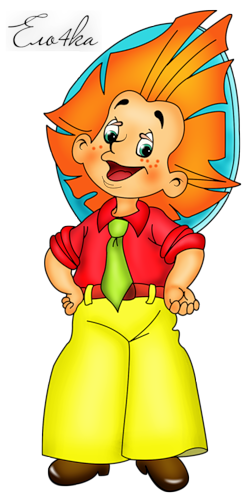 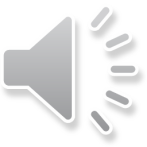 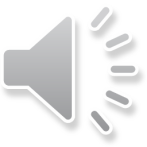 ИГРАТЬ ЕЩЕ РАЗ: